٣
الفصل
العمليات على الكسور العشرية
تهيئة الفصل الثالث 
العمليات على الكسور العشرية
صفحة ٨٣
٣
الفصل
العمليات على الكسور العشرية
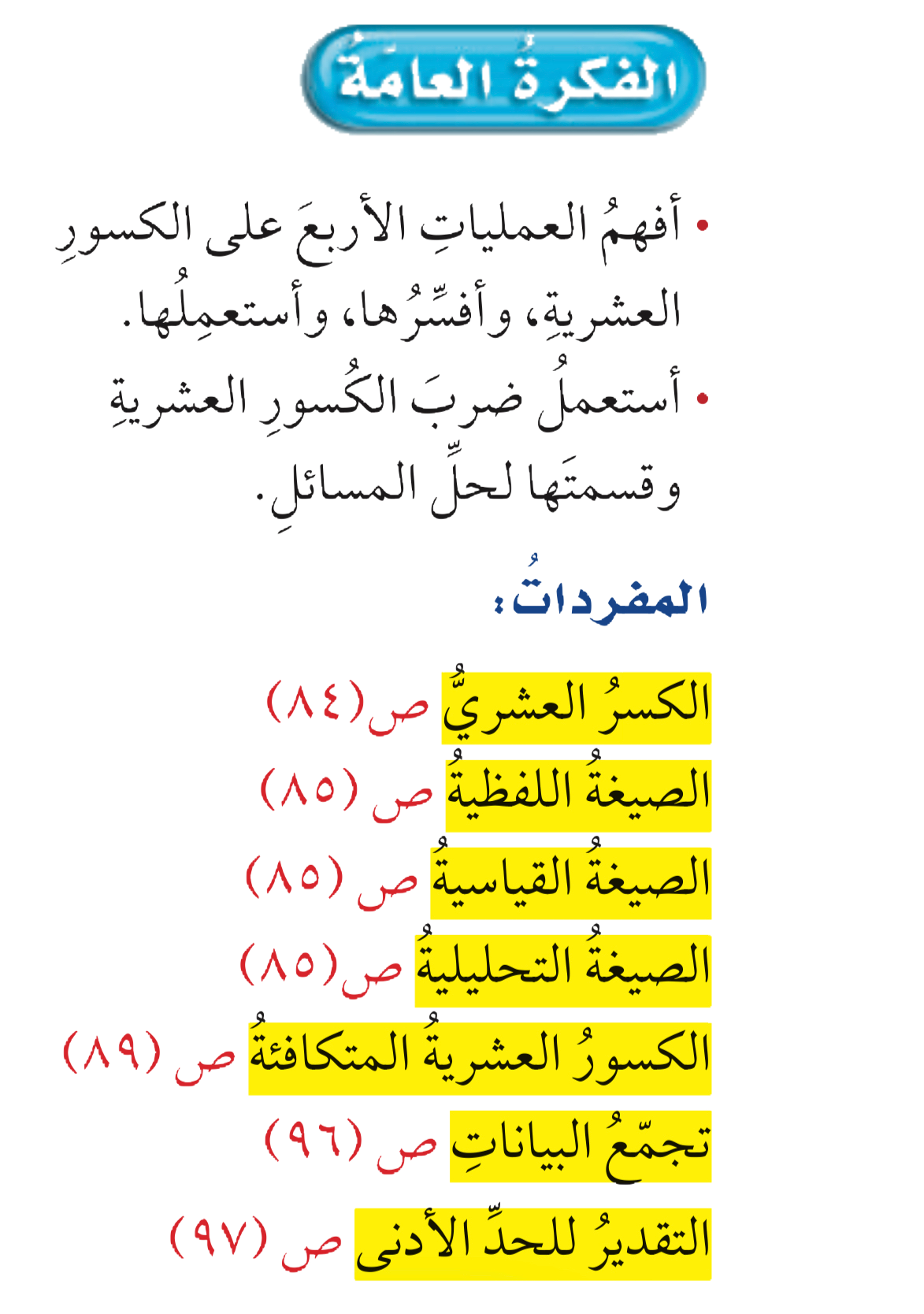 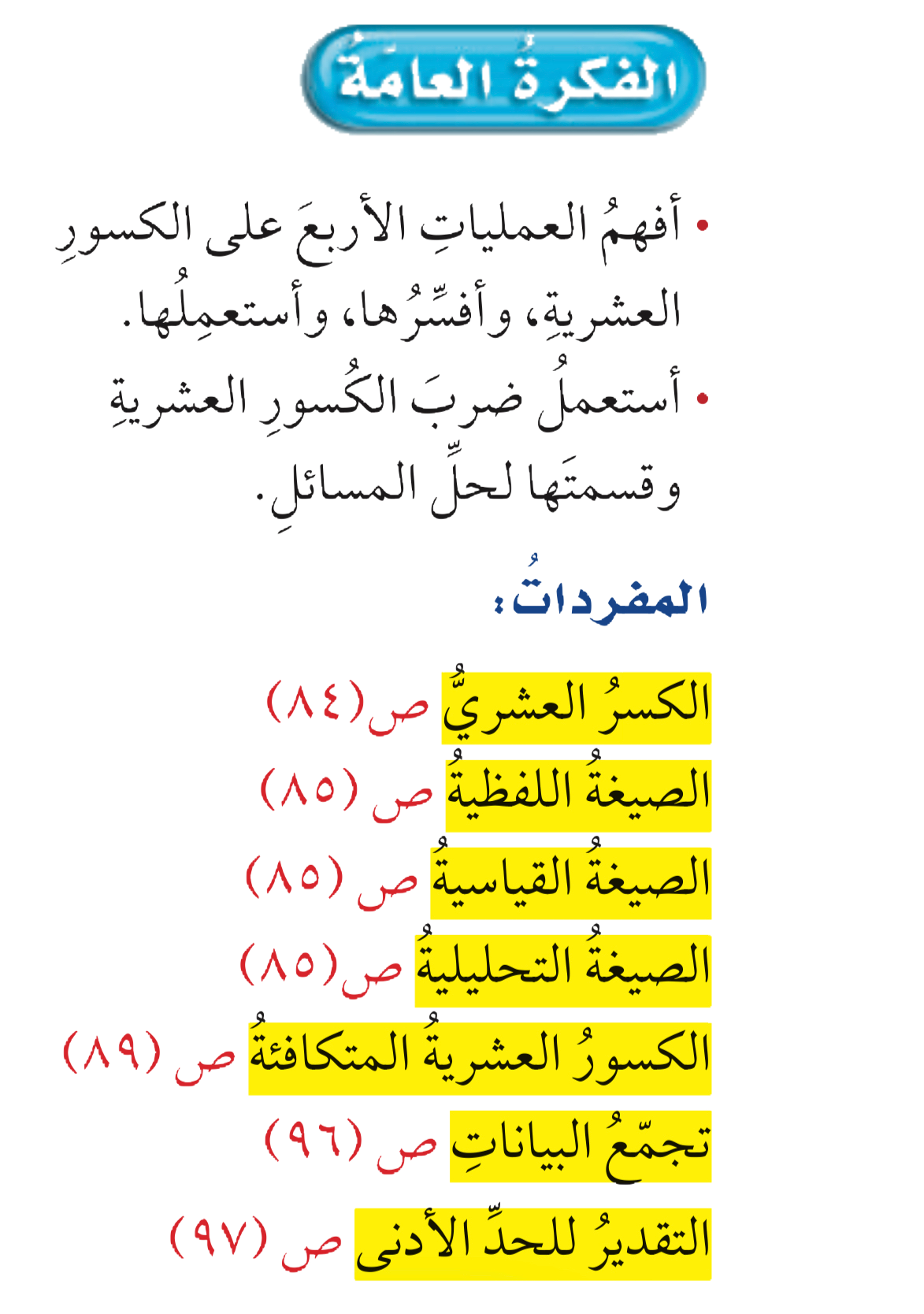 ٣
1
2
3
4
5
6
7
الفصل
العمليات على الكسور العشرية
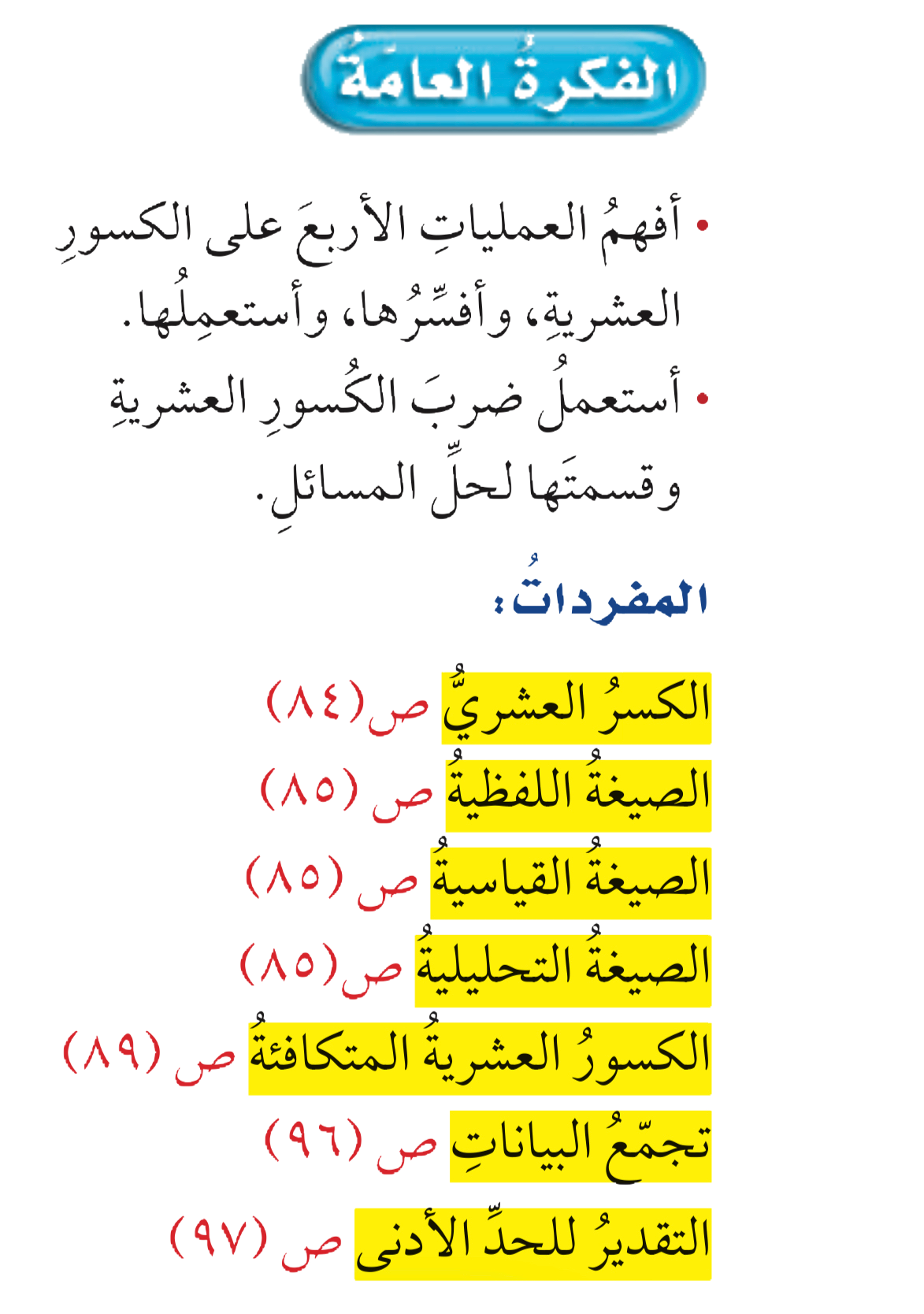 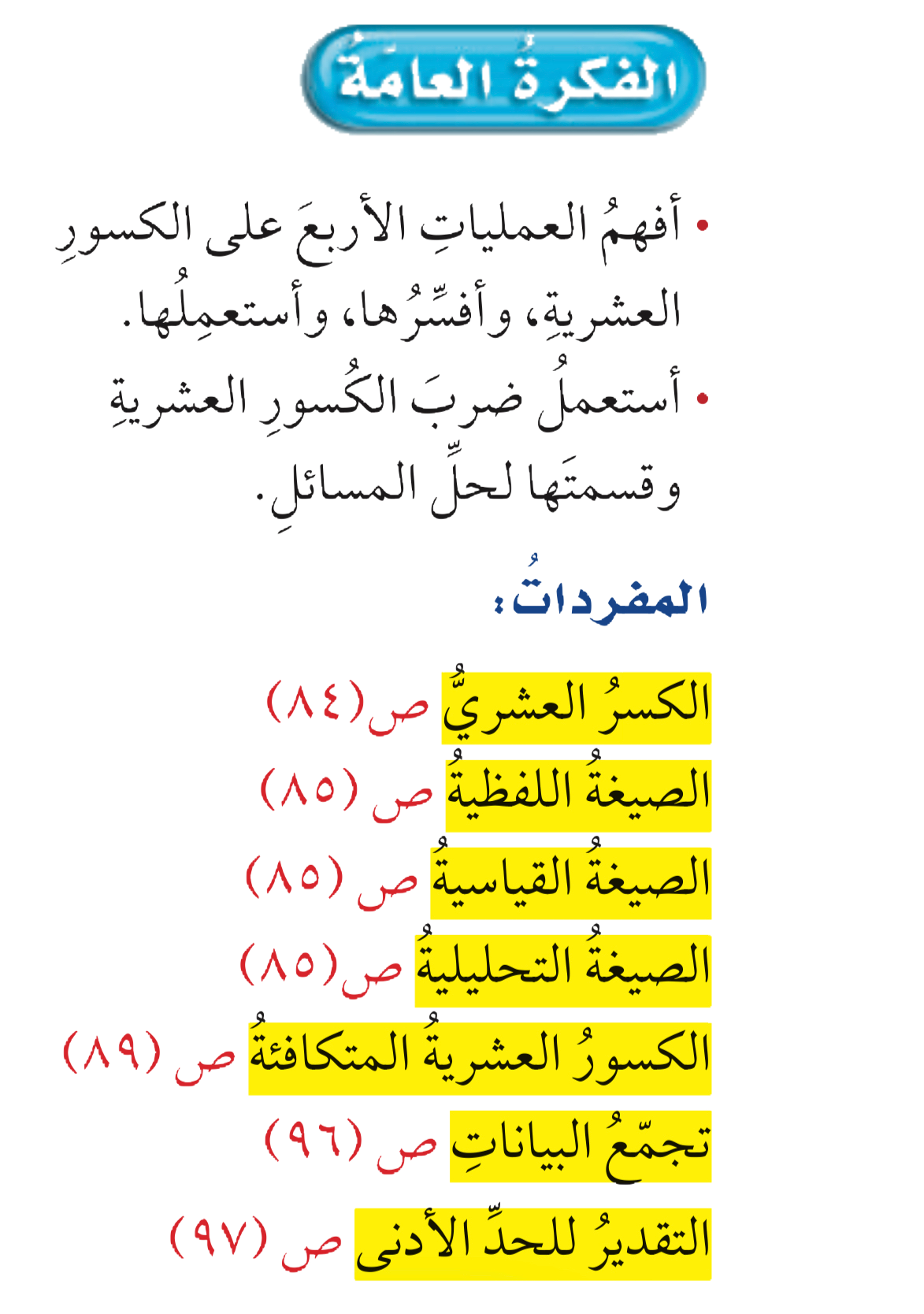 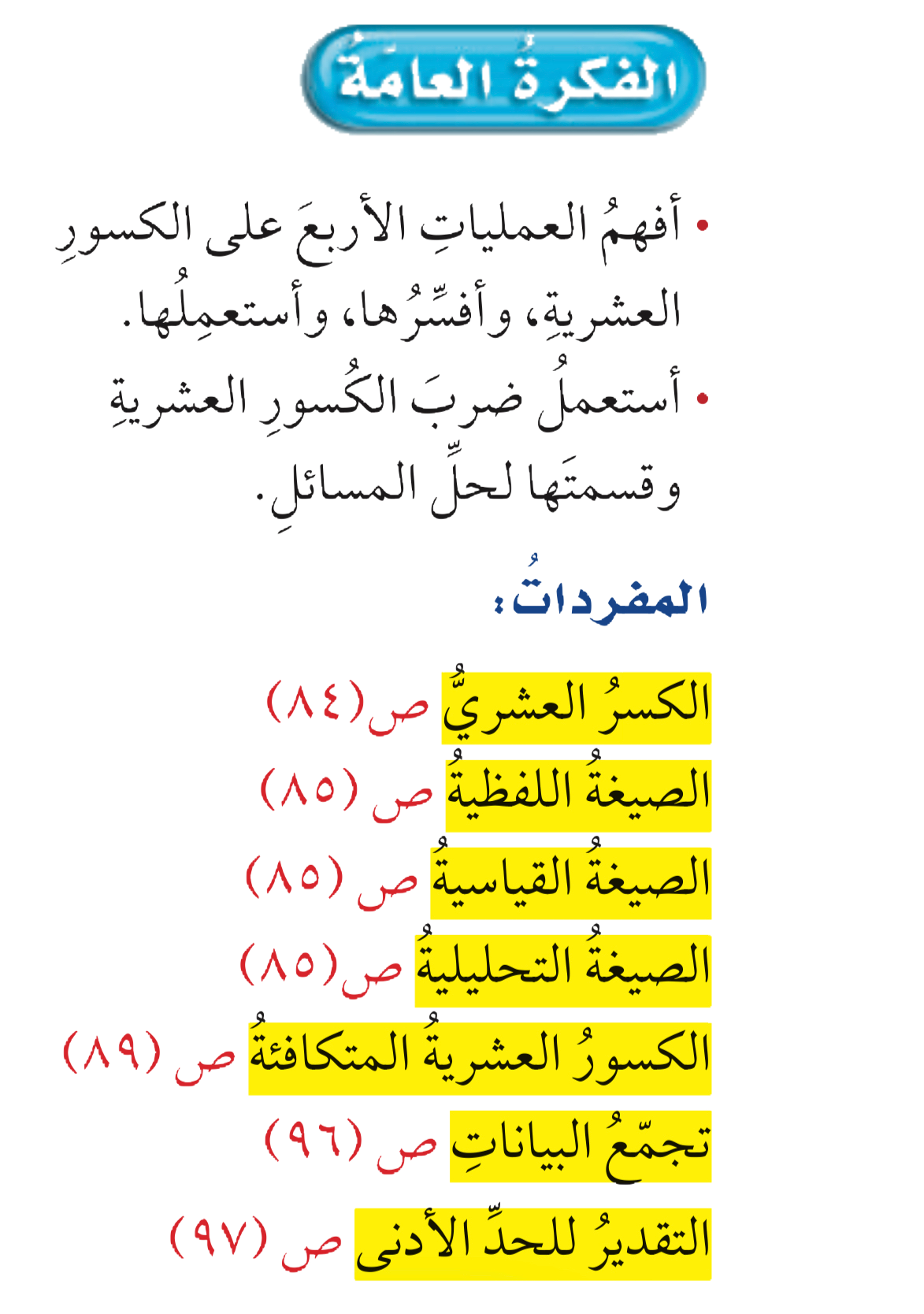 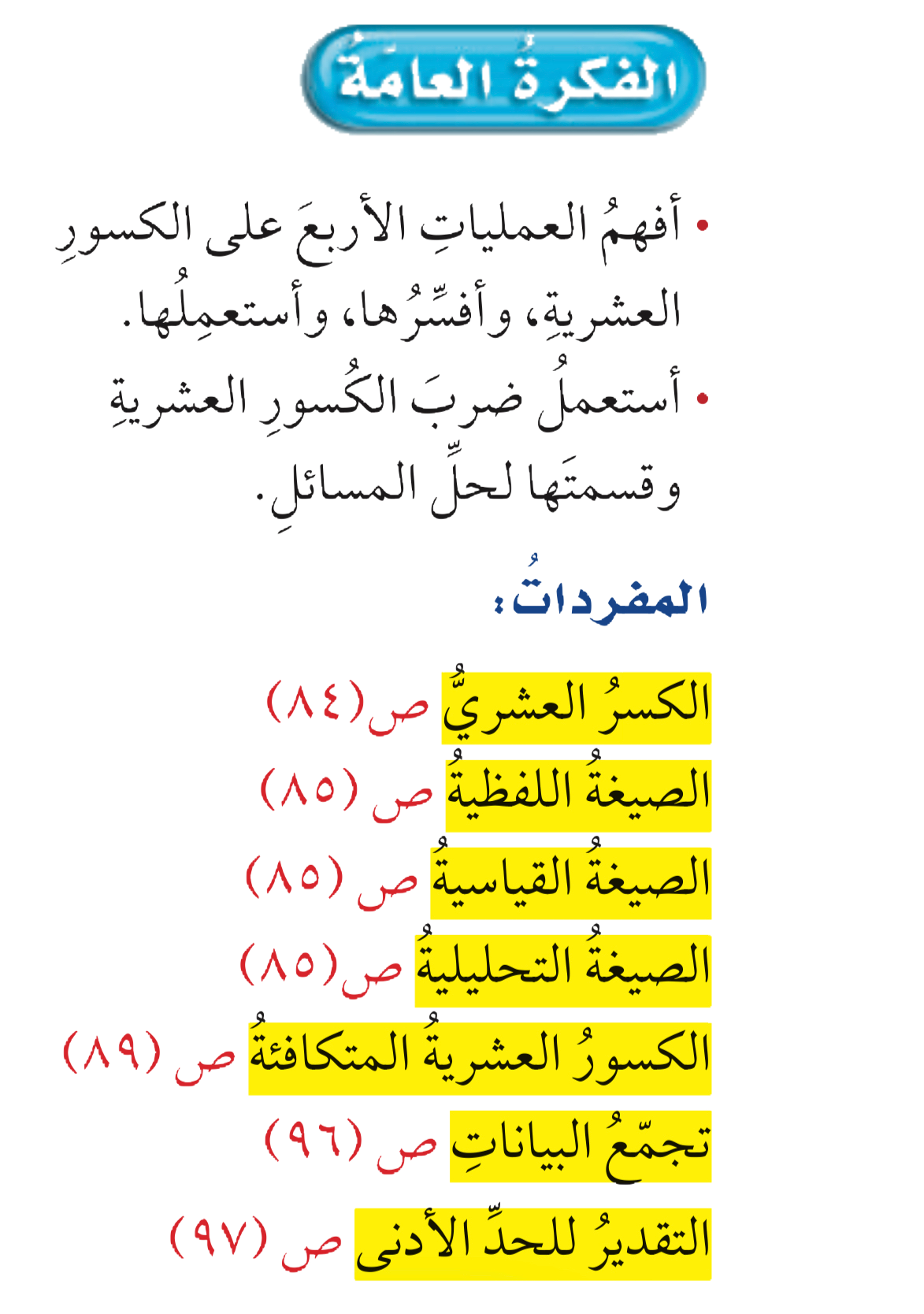 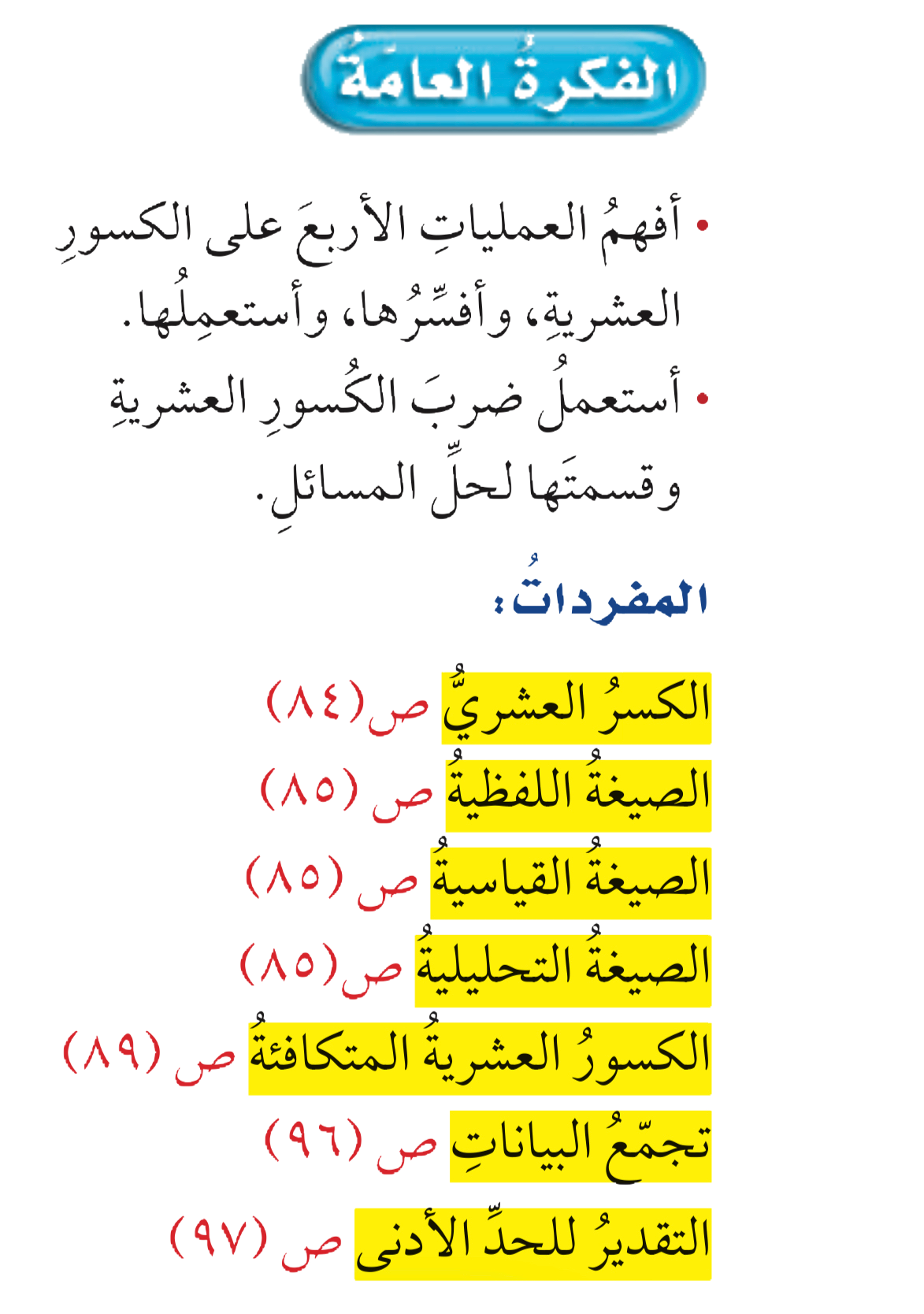 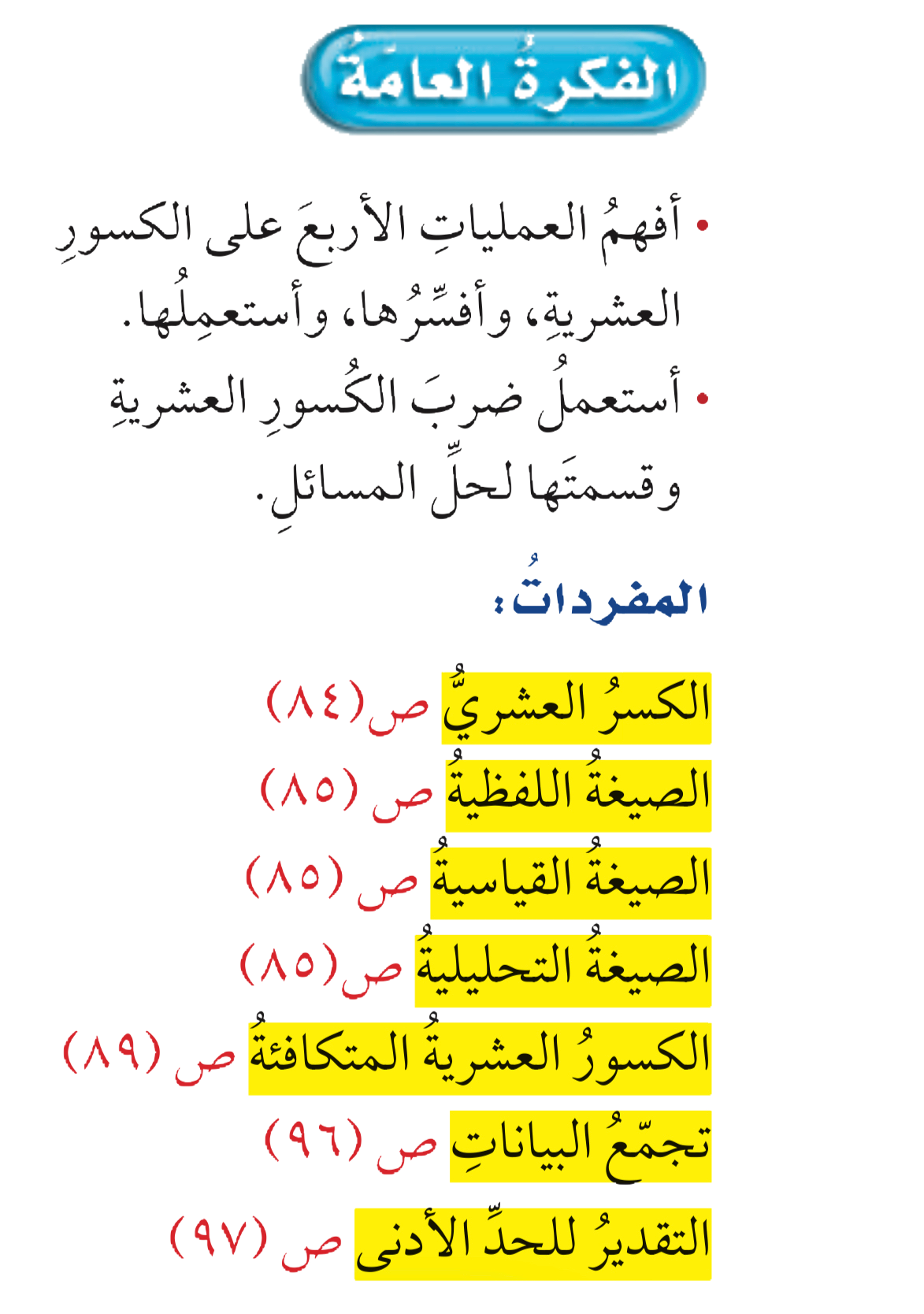 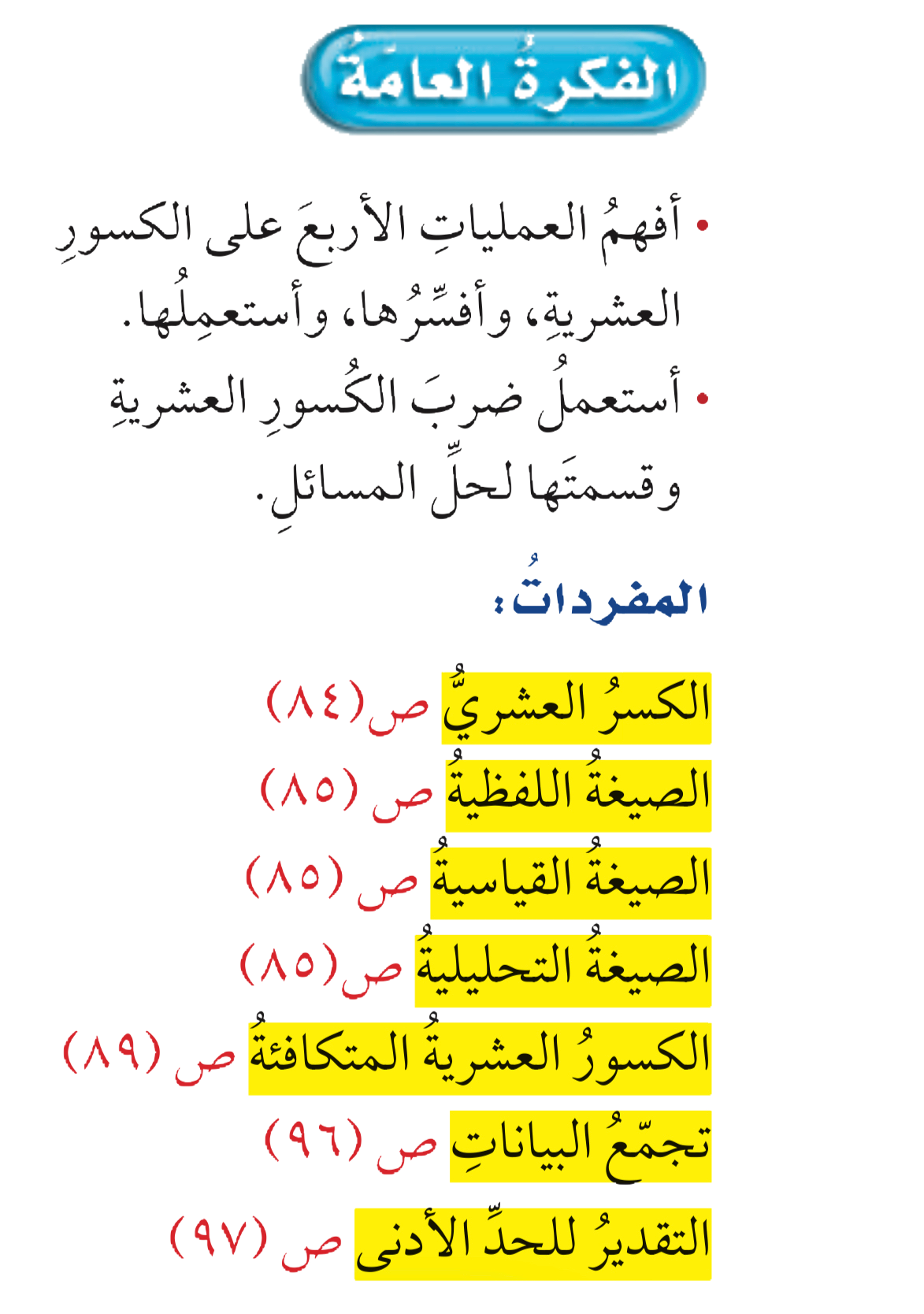 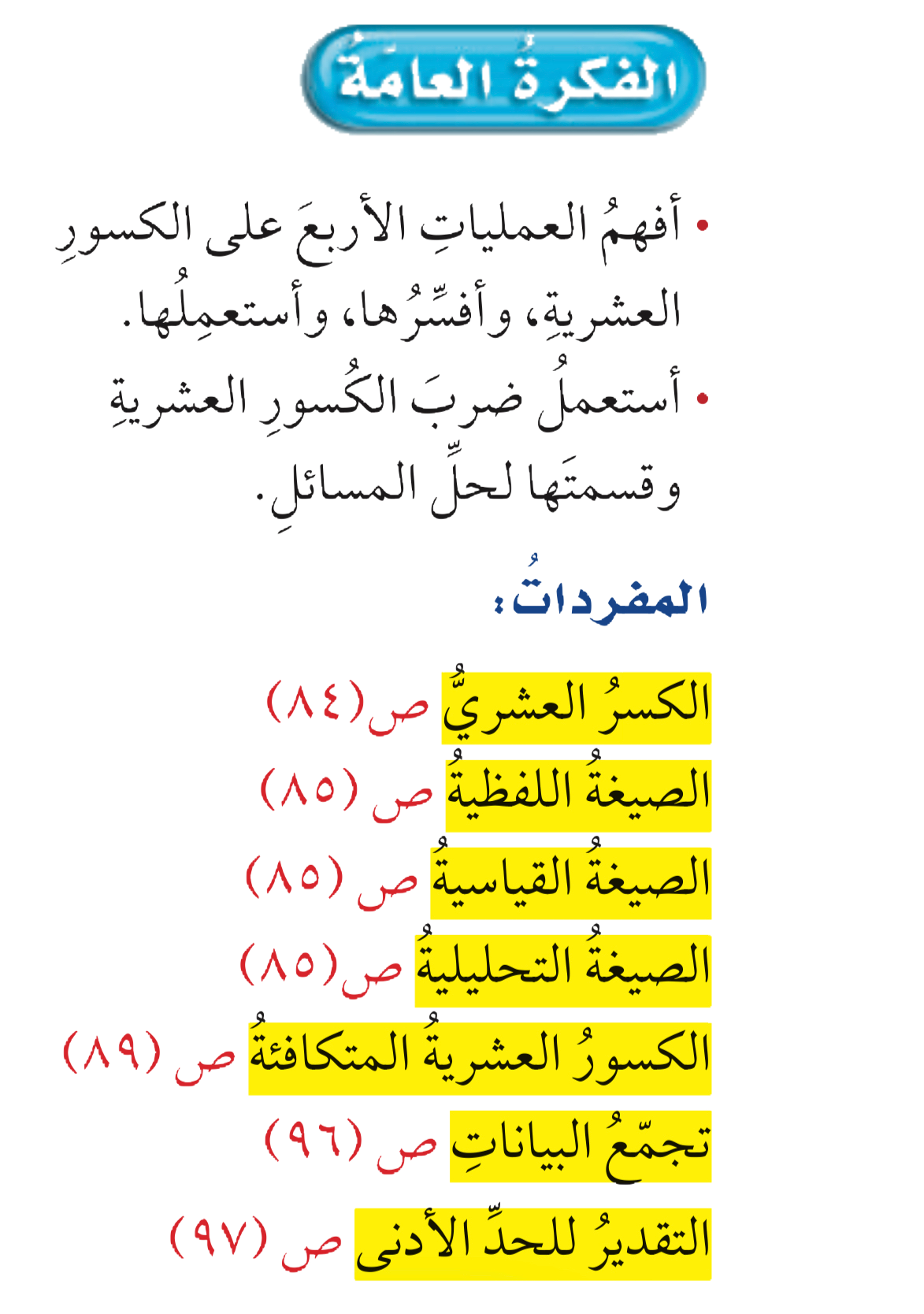 ٣
الفصل
العمليات على الكسور العشرية
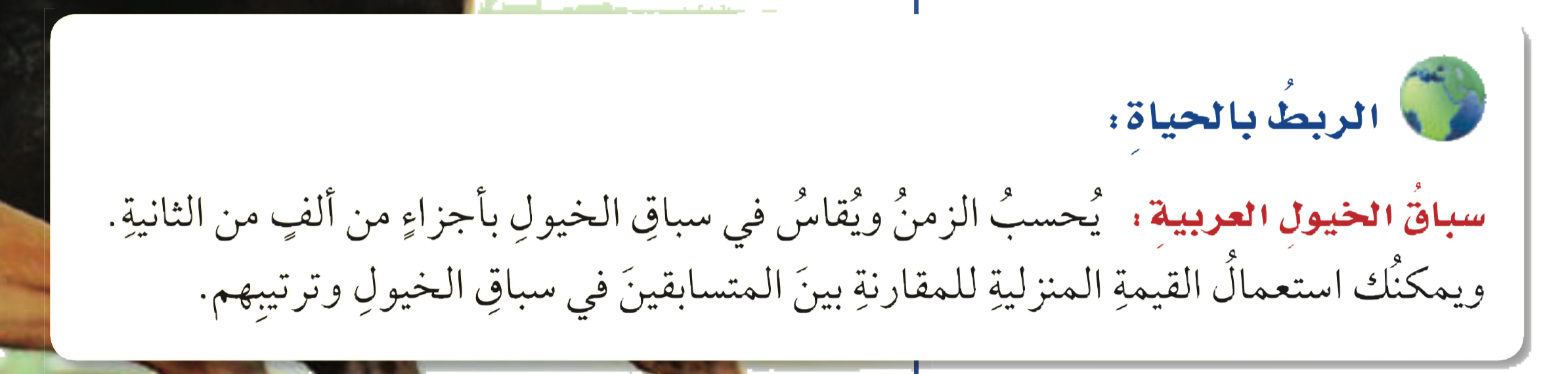 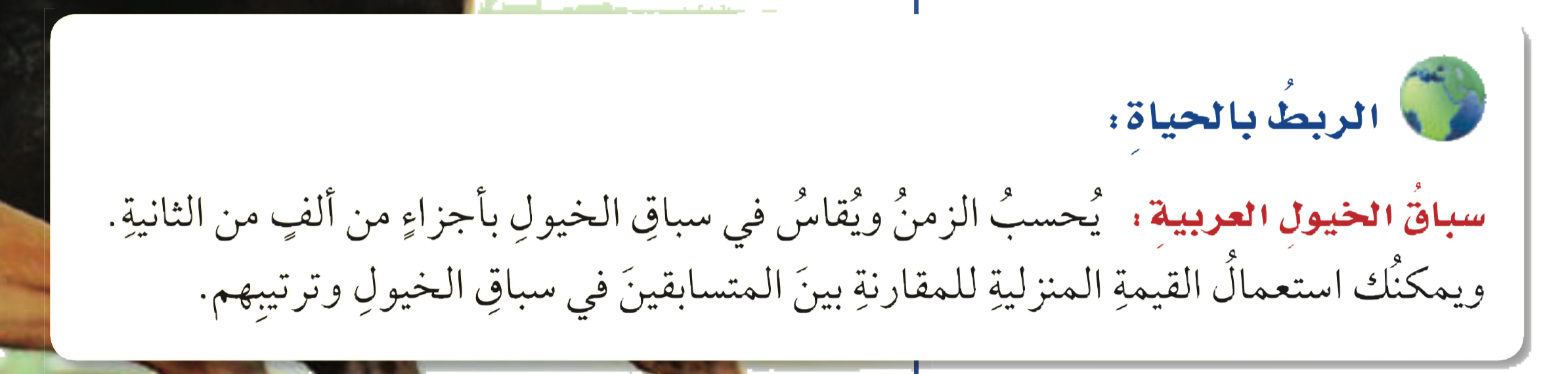 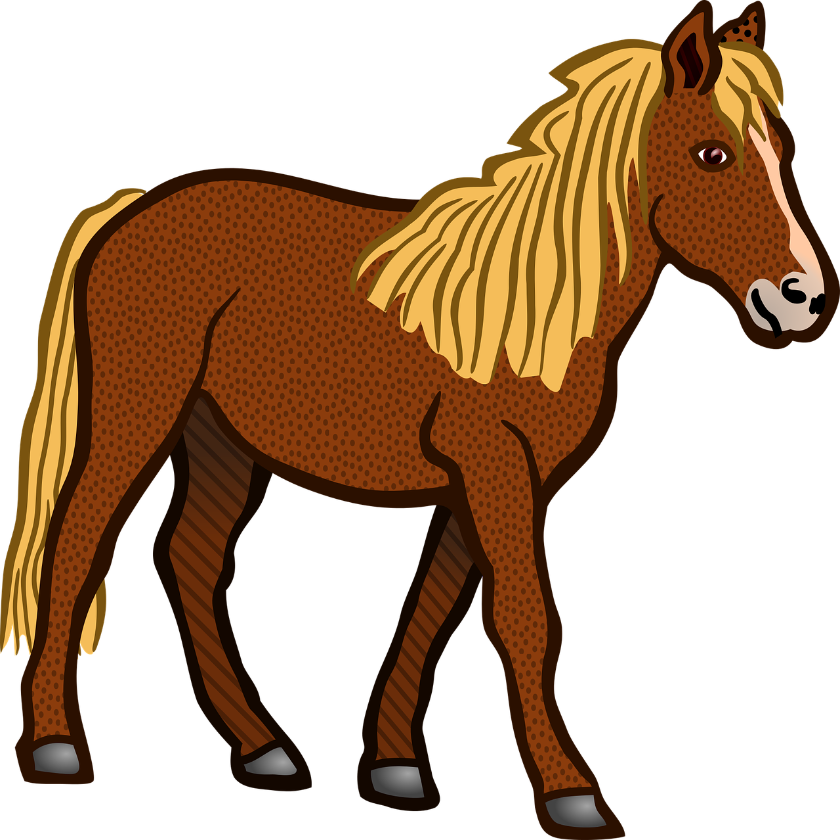 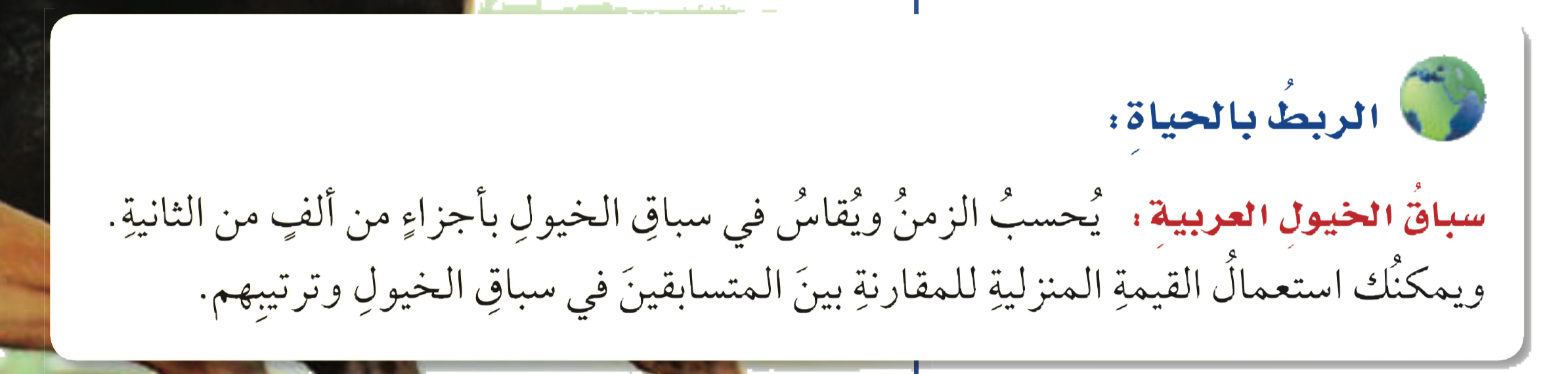 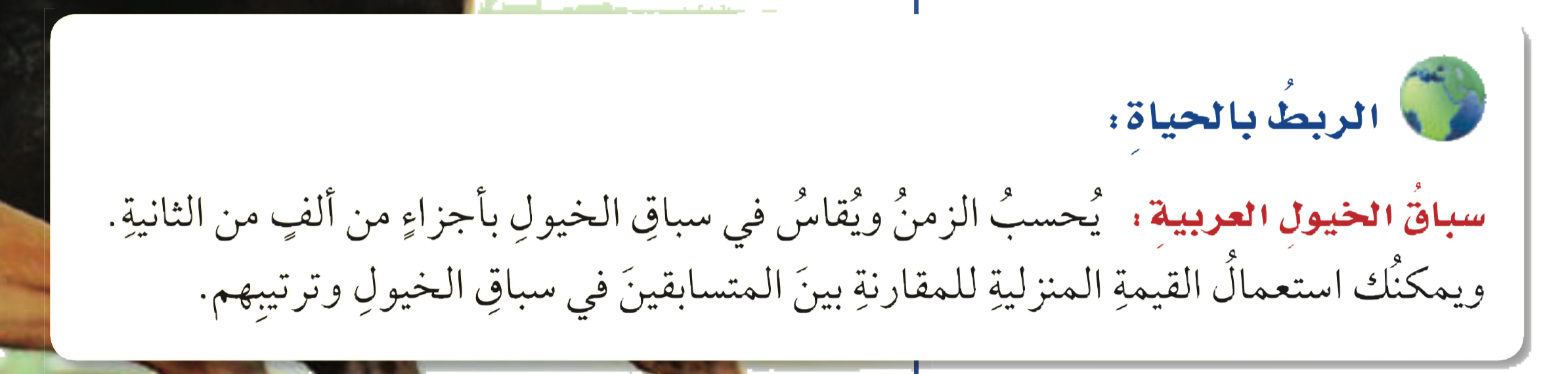 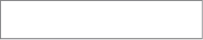 اختبار سريع
٣
الفصل
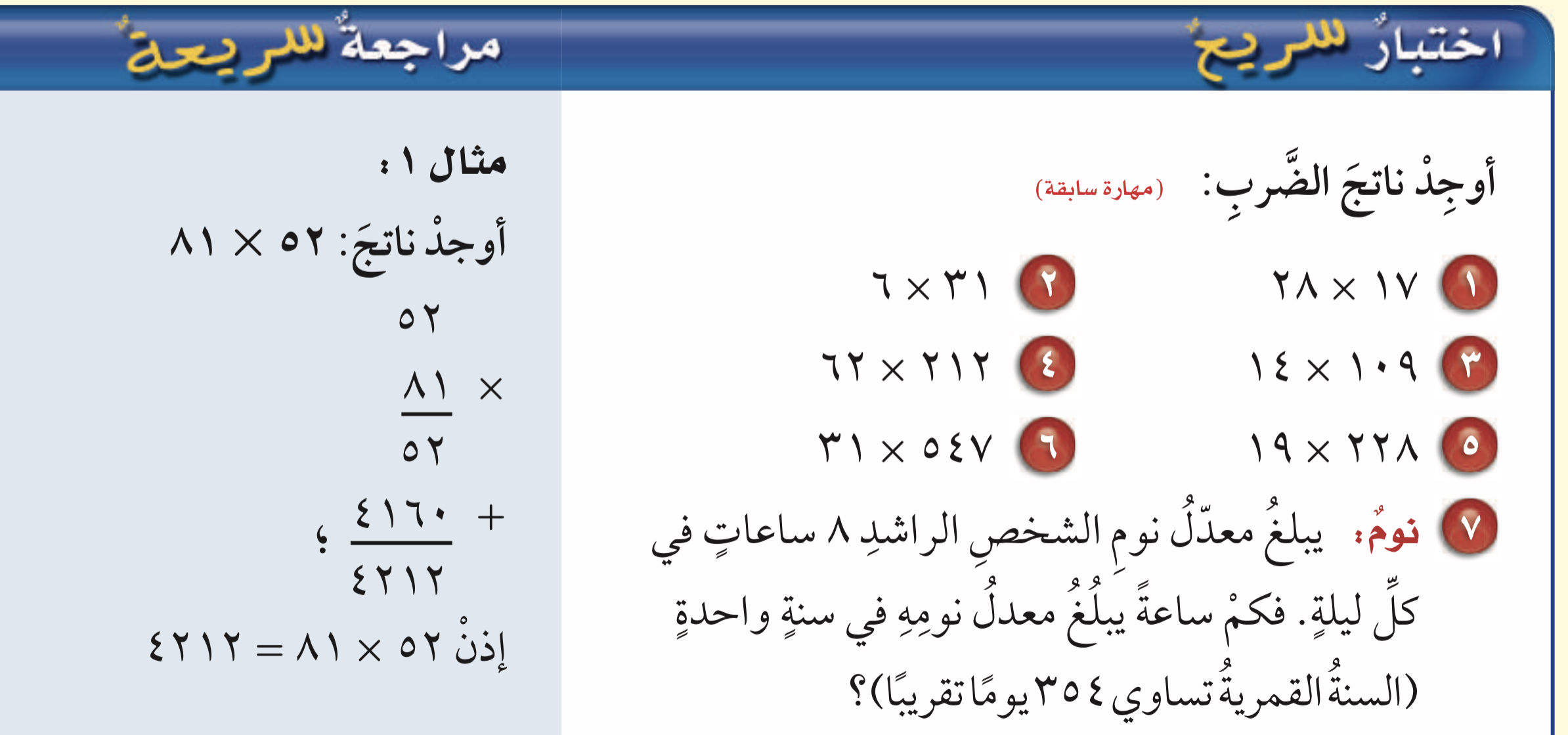 العمليات على الكسور العشرية
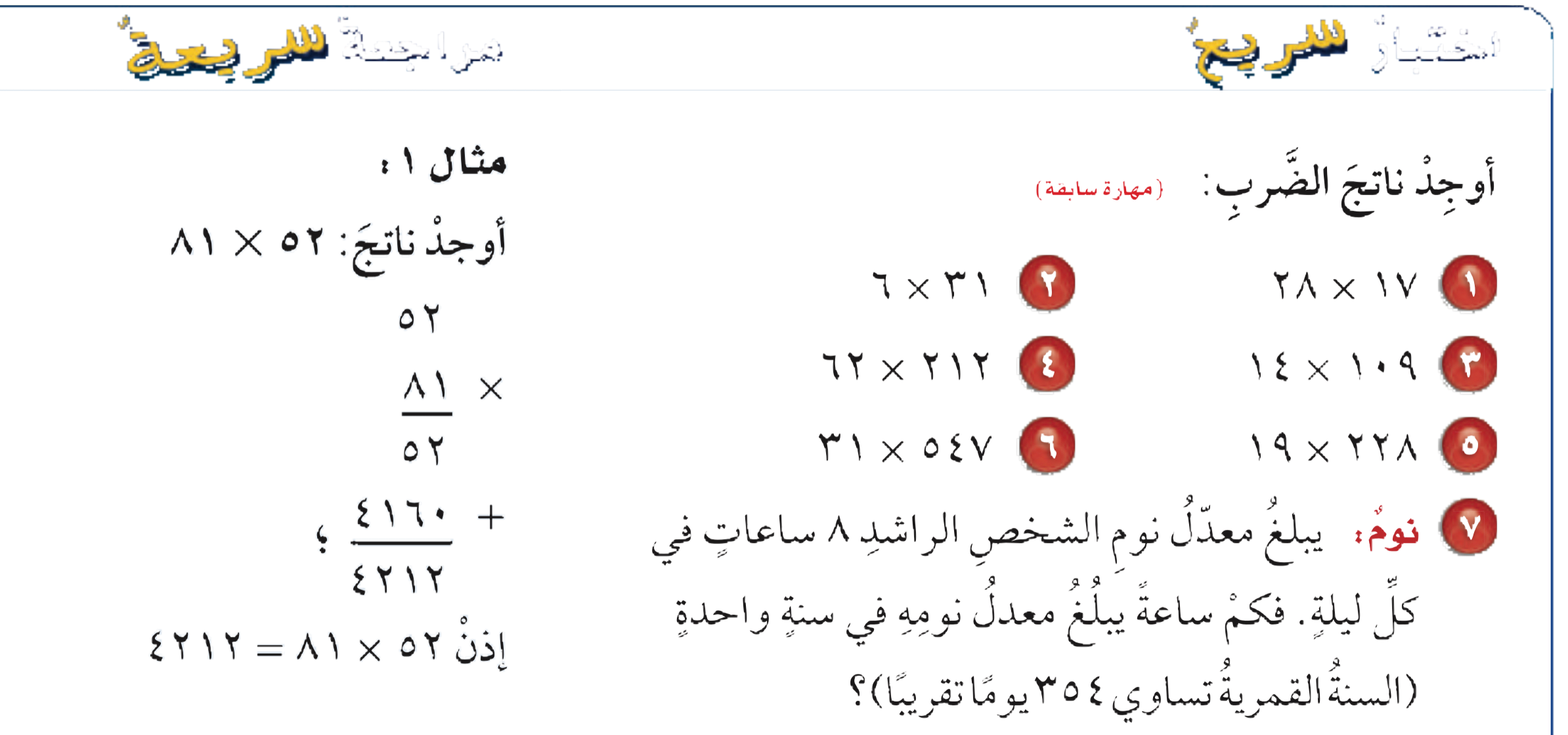 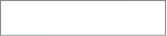 ٣
الفصل
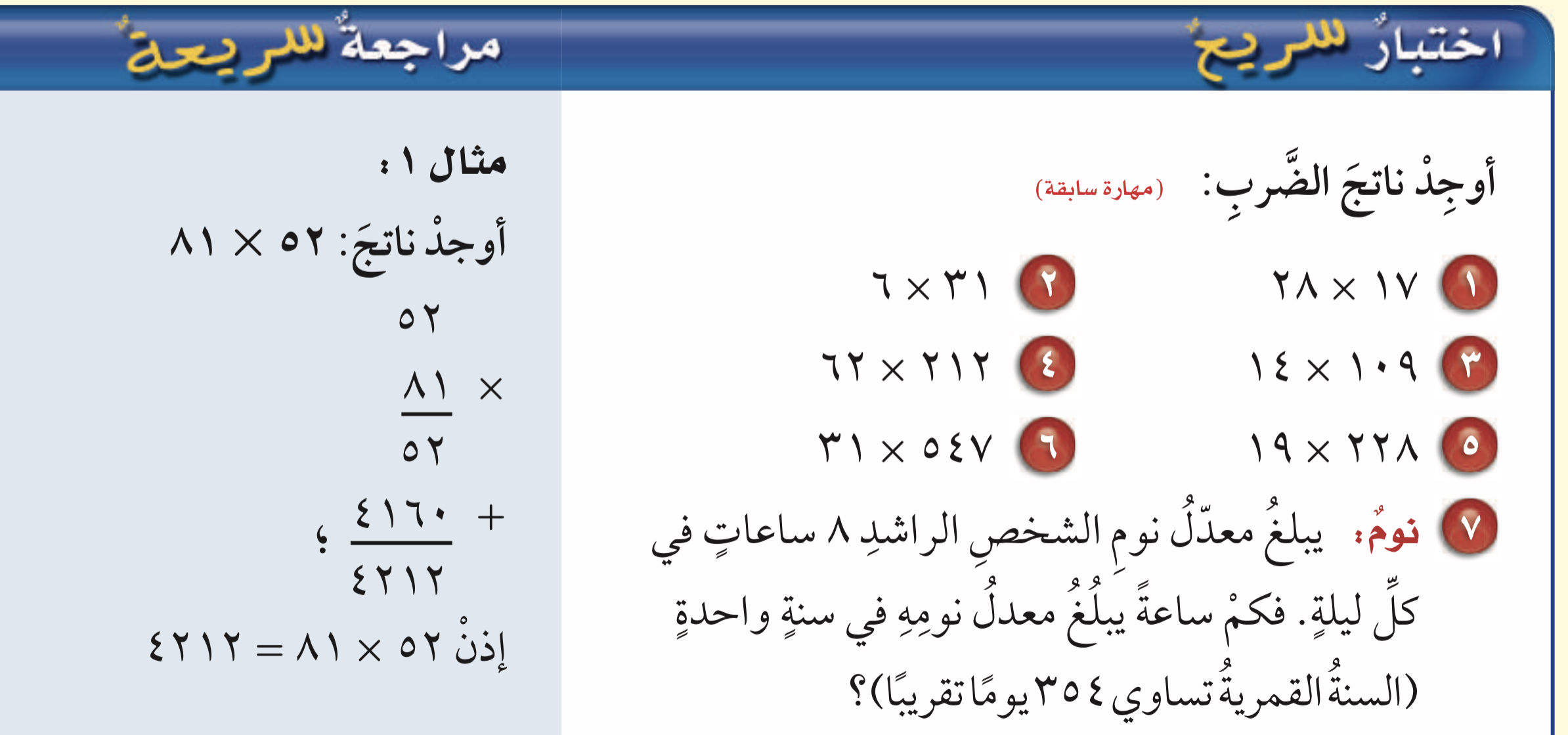 ١٨٦
٤٣٣٢
١٦٩٥٧
١٣١٤٤
٤٧٦
١٥٢٦
العمليات على الكسور العشرية
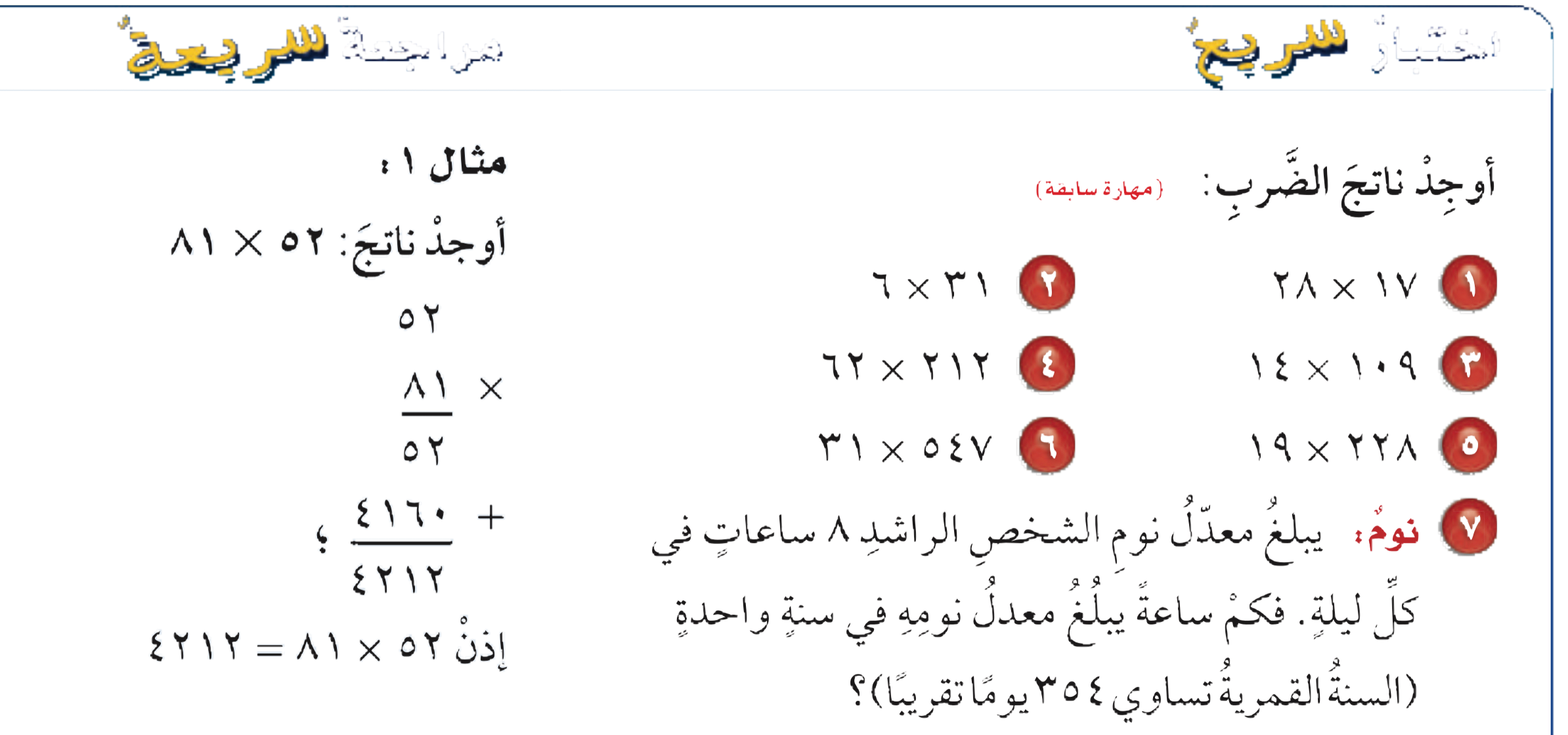 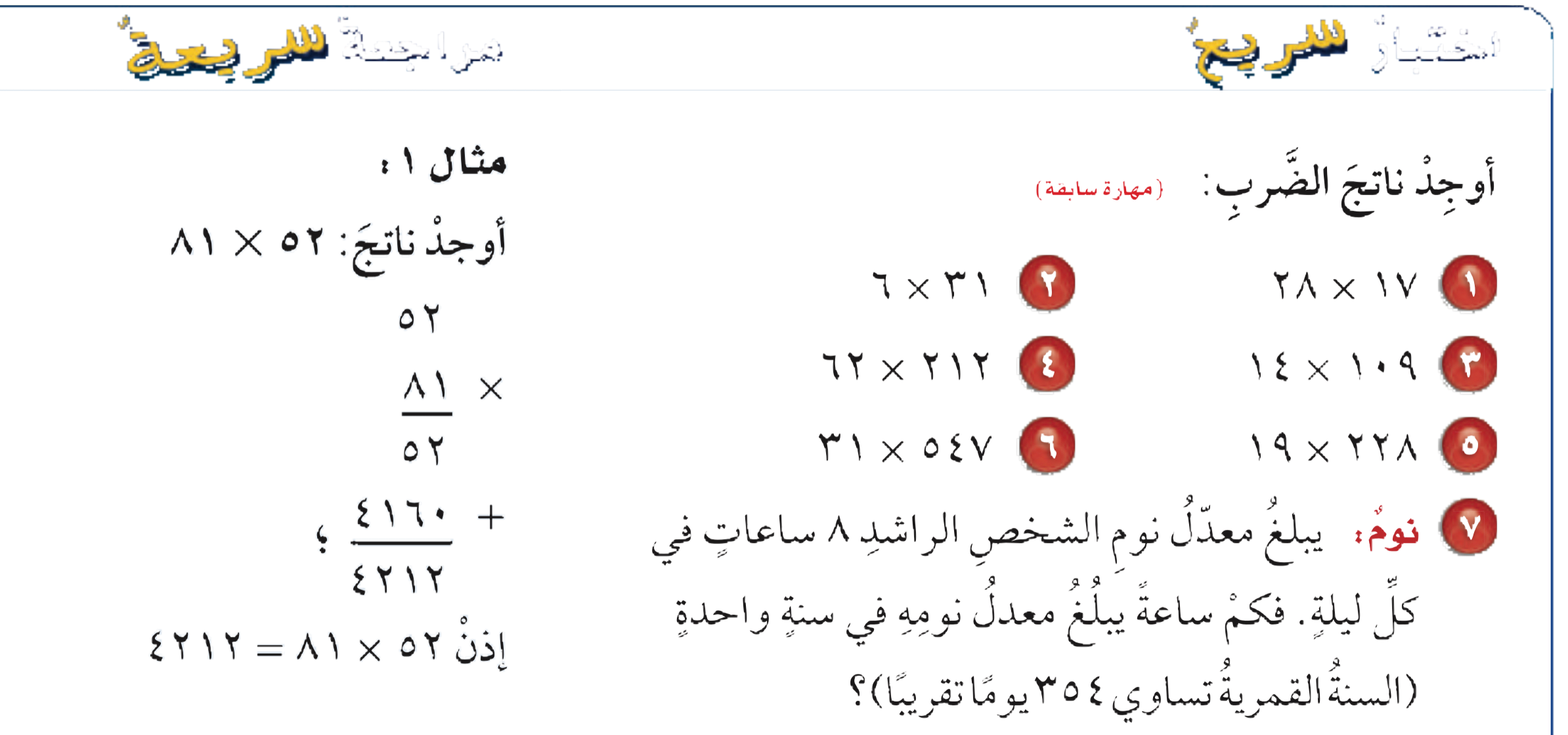 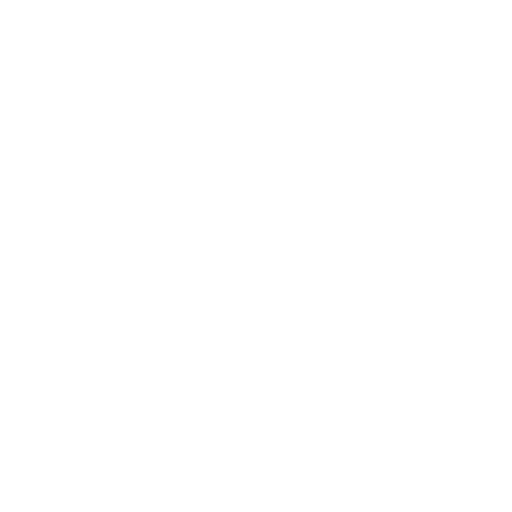 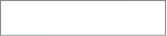 ٣
الفصل
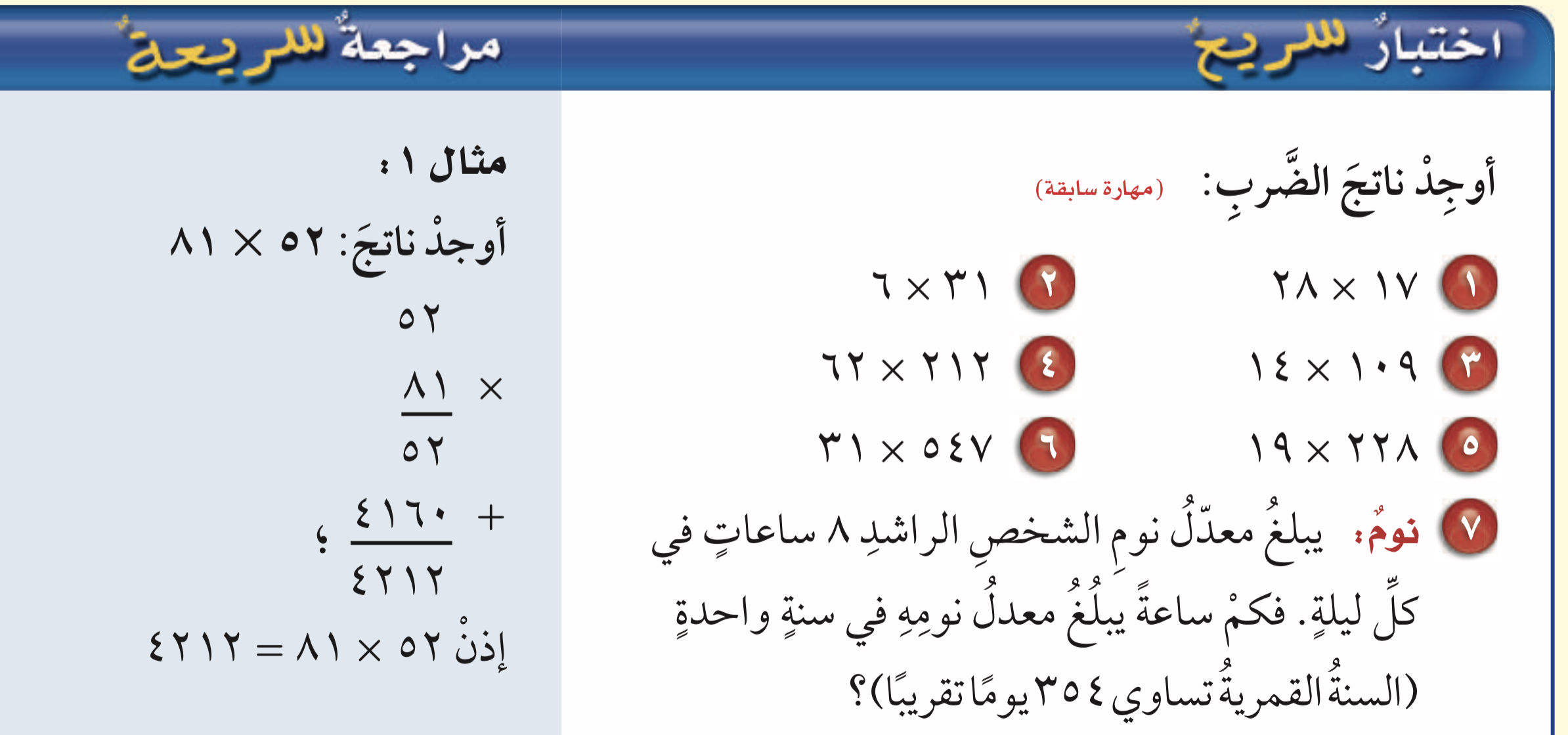 العمليات على الكسور العشرية
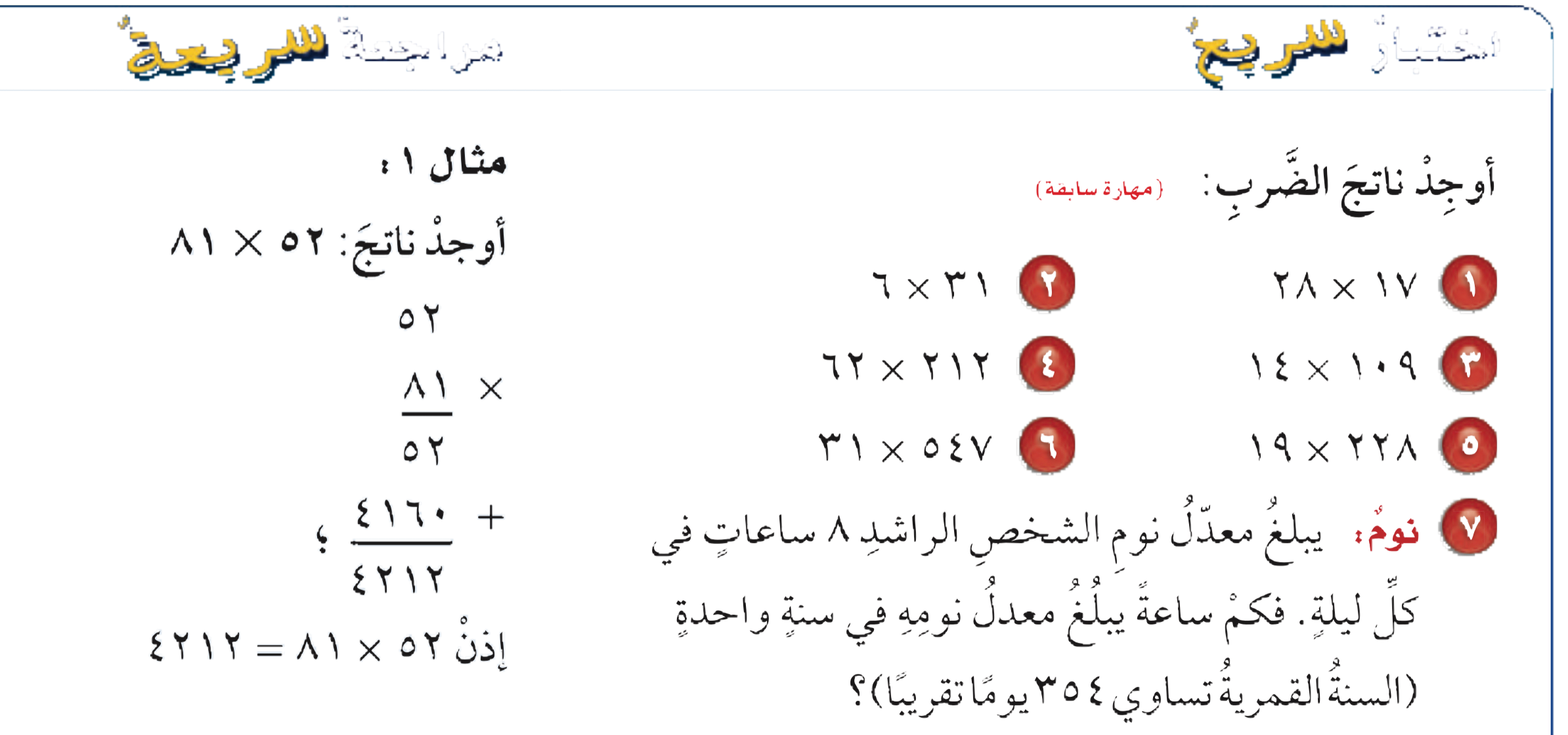 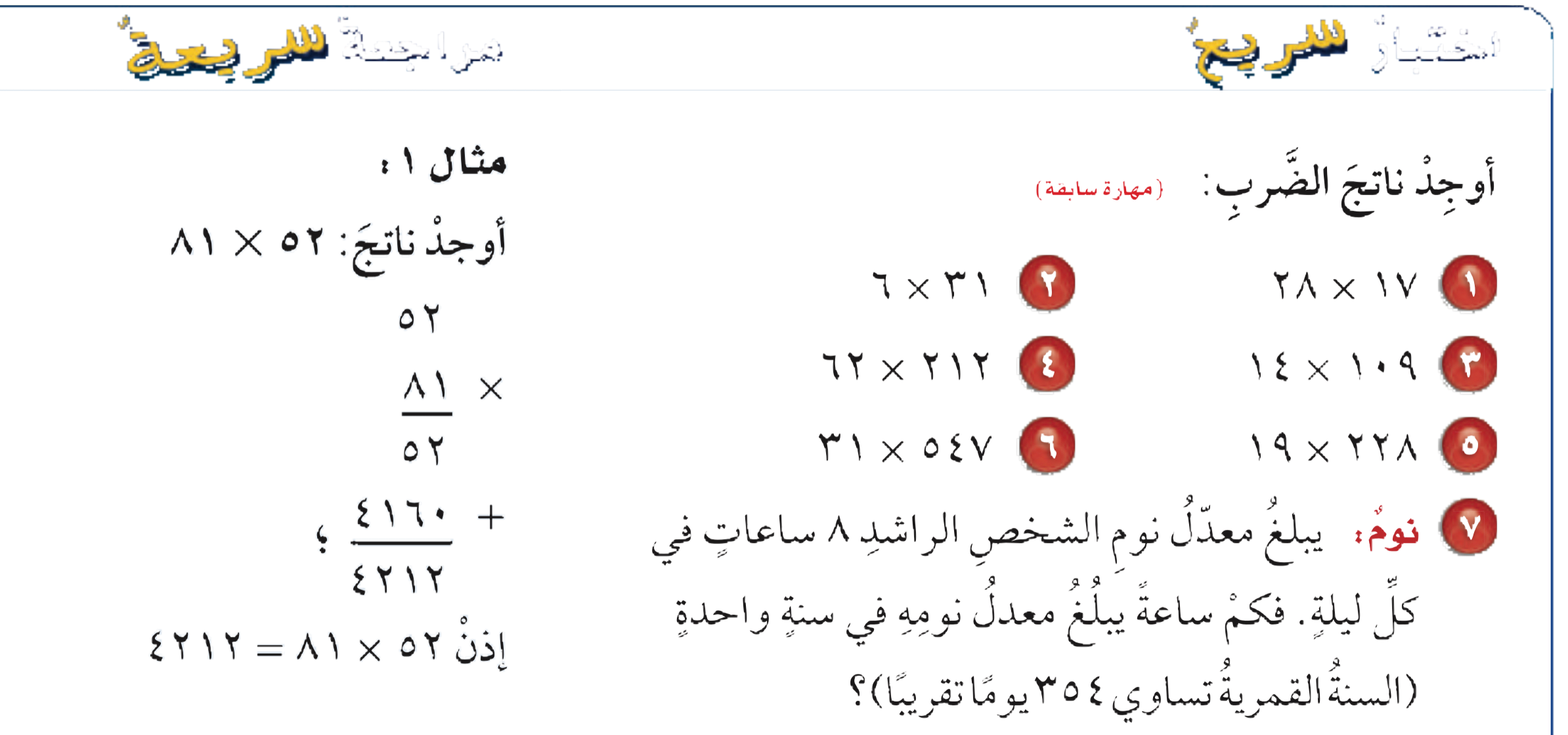 يبلغ معدل نومه في سنة واحدة = ٨ × ٣٥٤ = ٢٨٣٢ ساعة
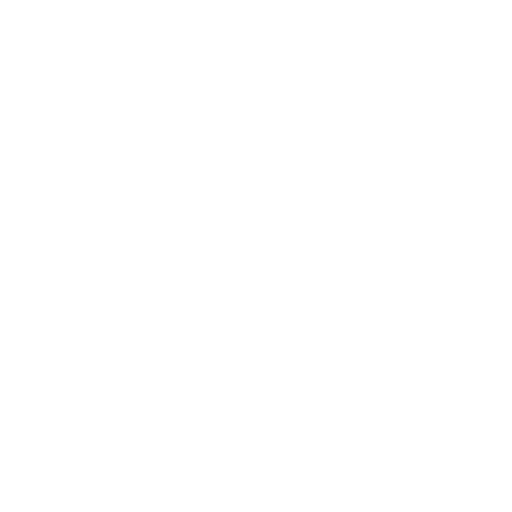 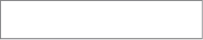 ٣
اختبار سريع
الفصل
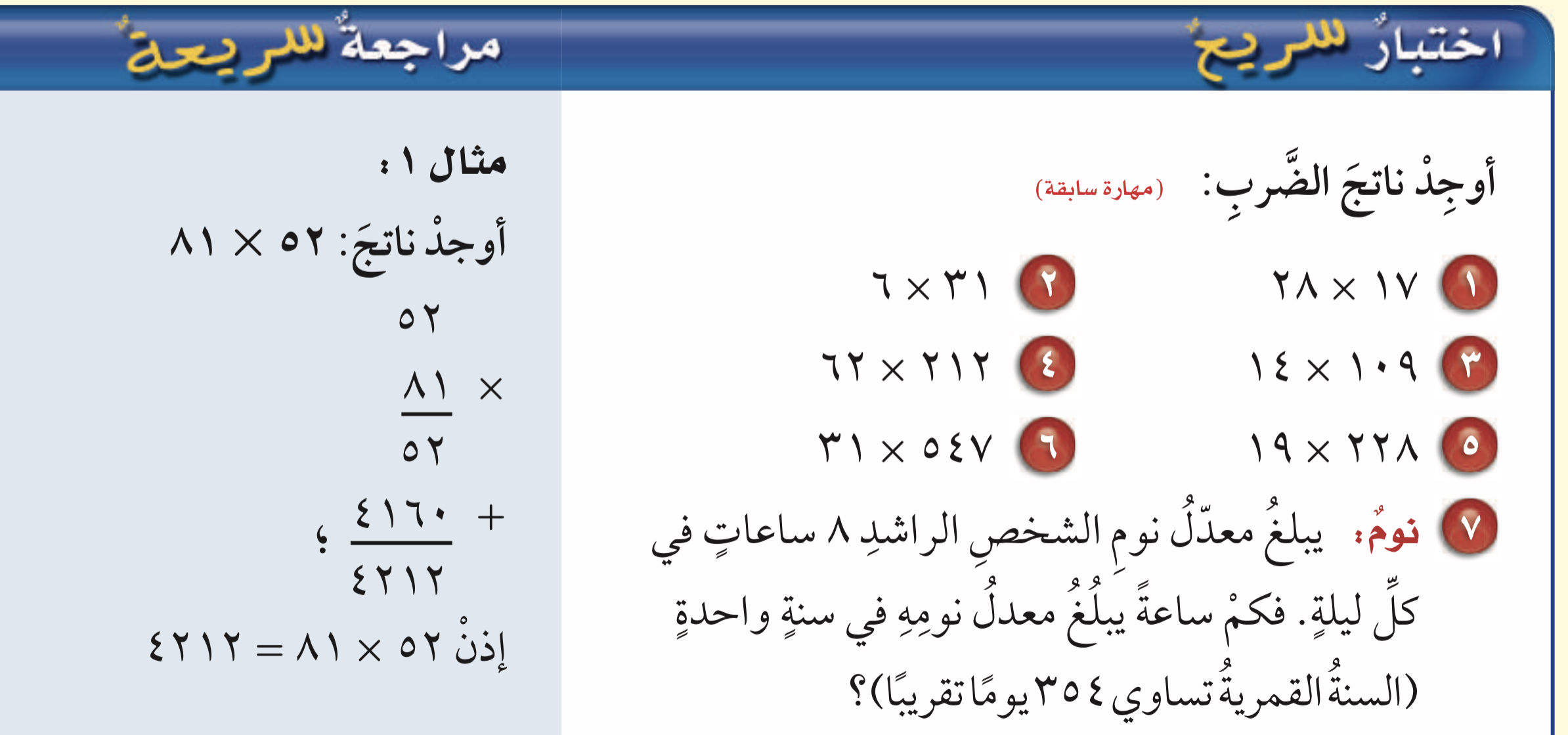 العمليات على الكسور العشرية
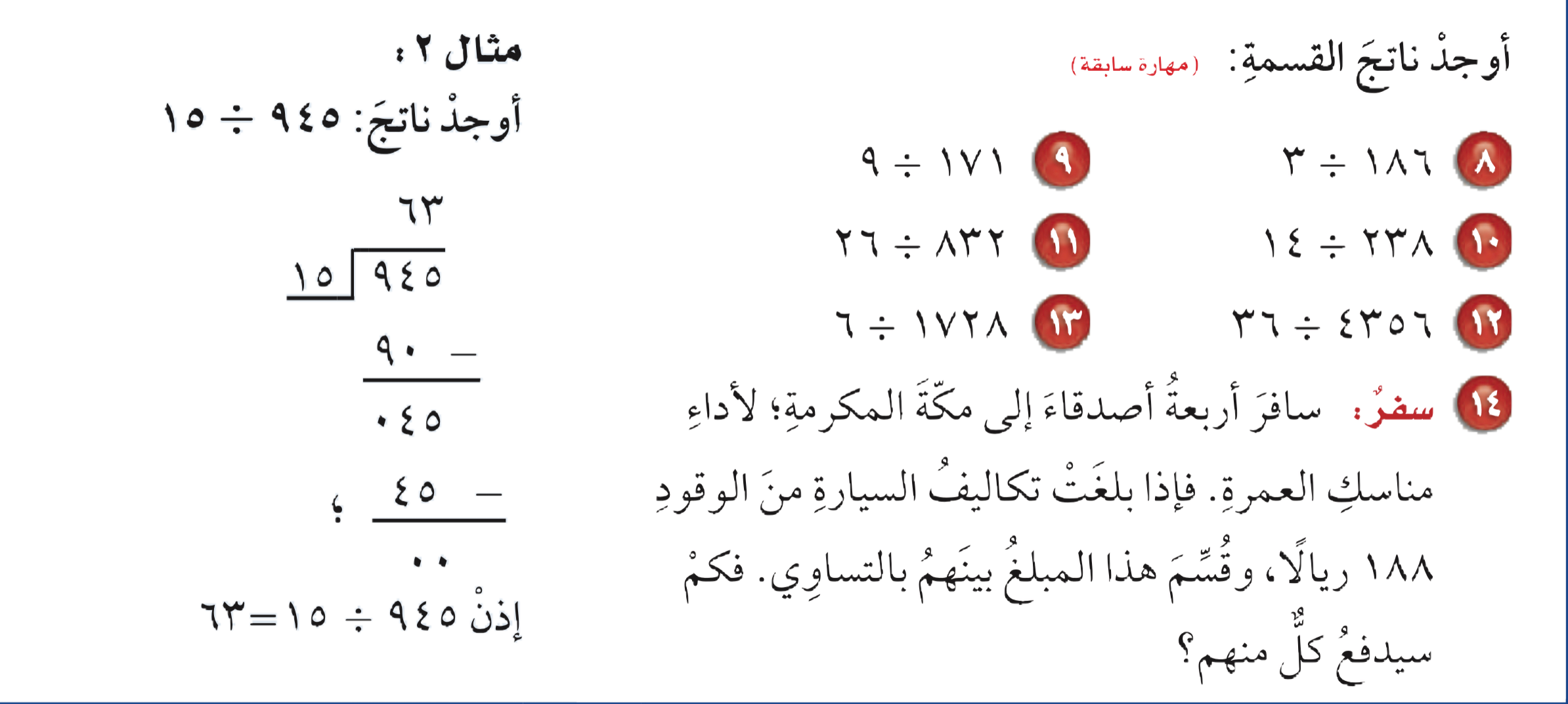 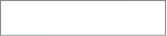 ٣
١٢١
٢٨٨
٦٢
١٩
١٧
٣٢
الفصل
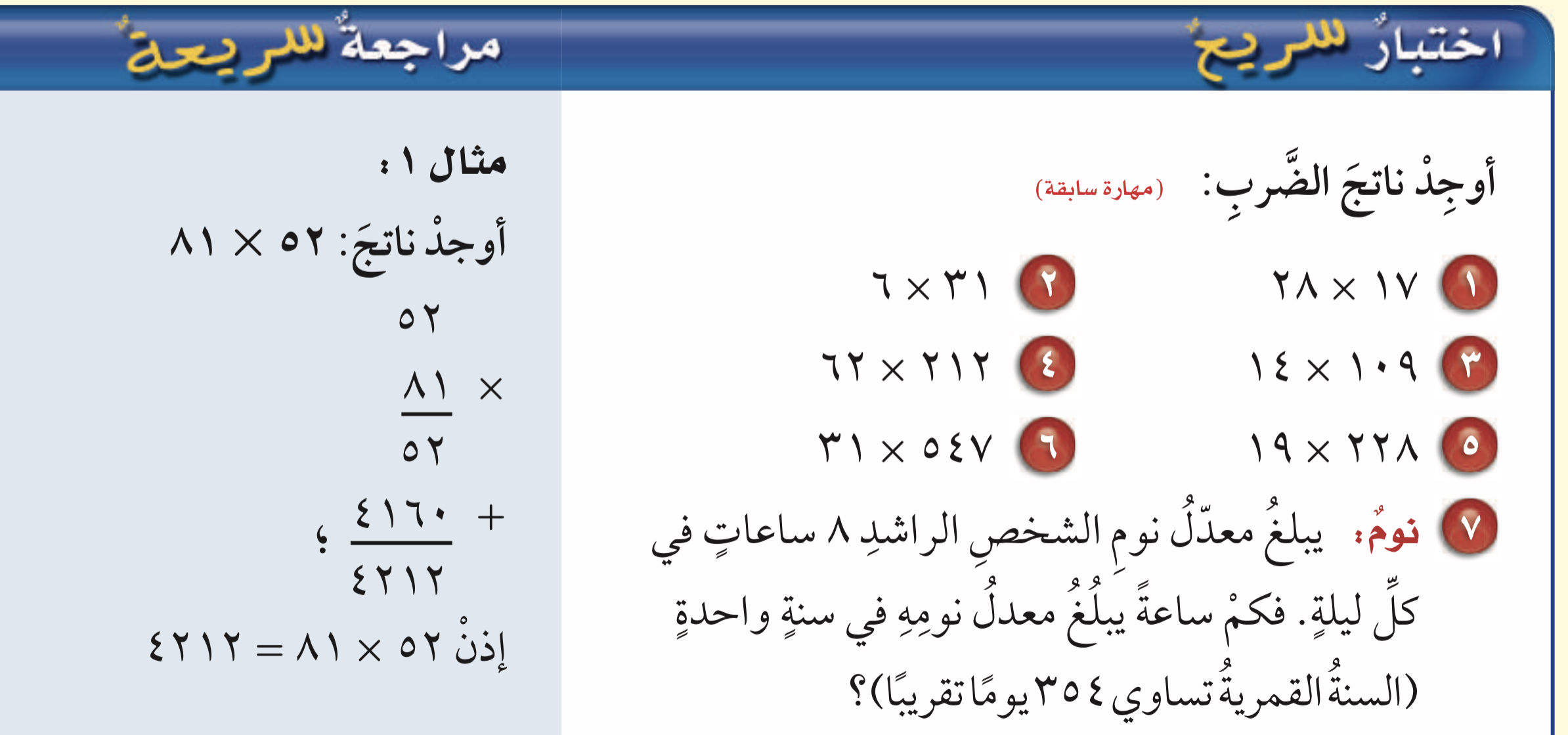 العمليات على الكسور العشرية
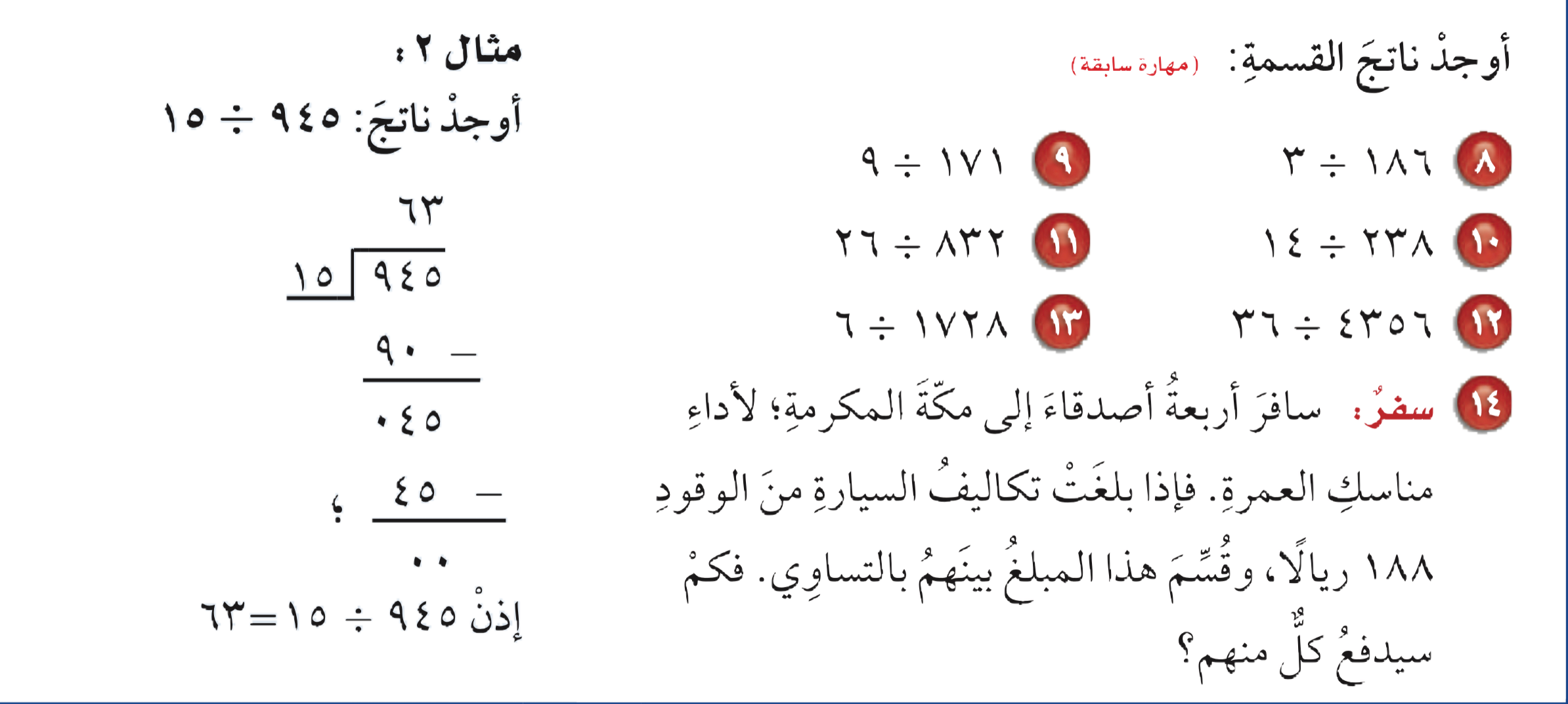 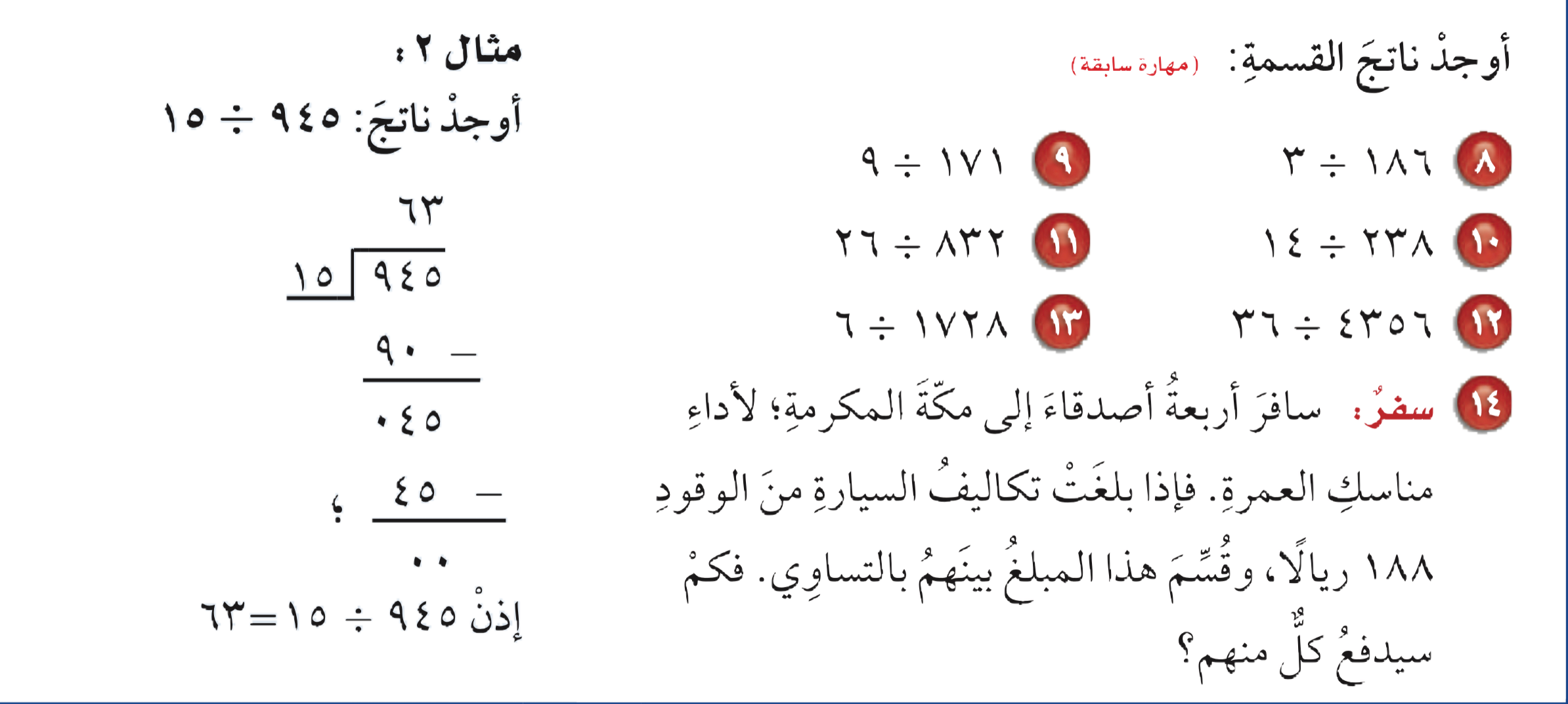 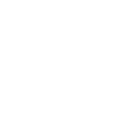 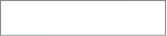 ٣
الفصل
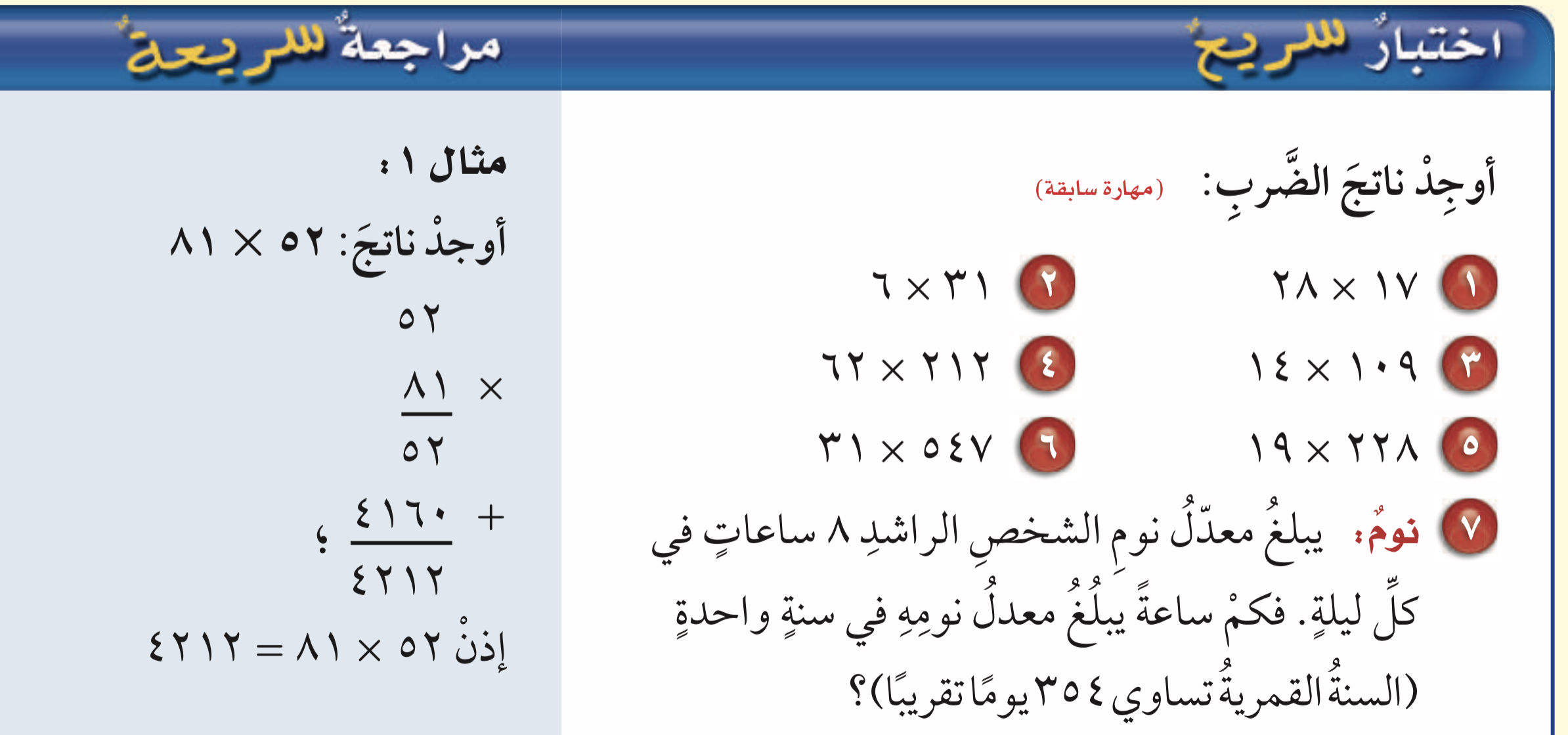 العمليات على الكسور العشرية
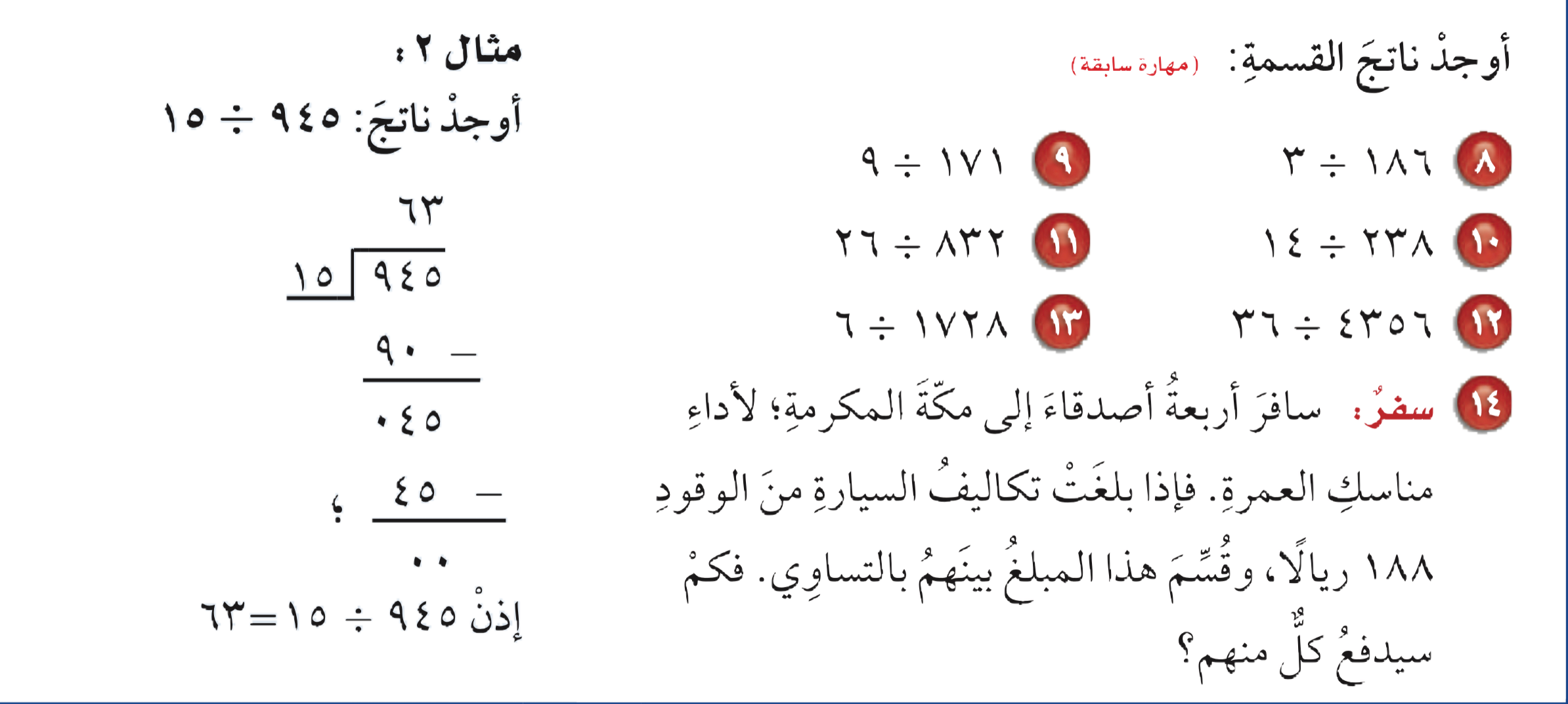 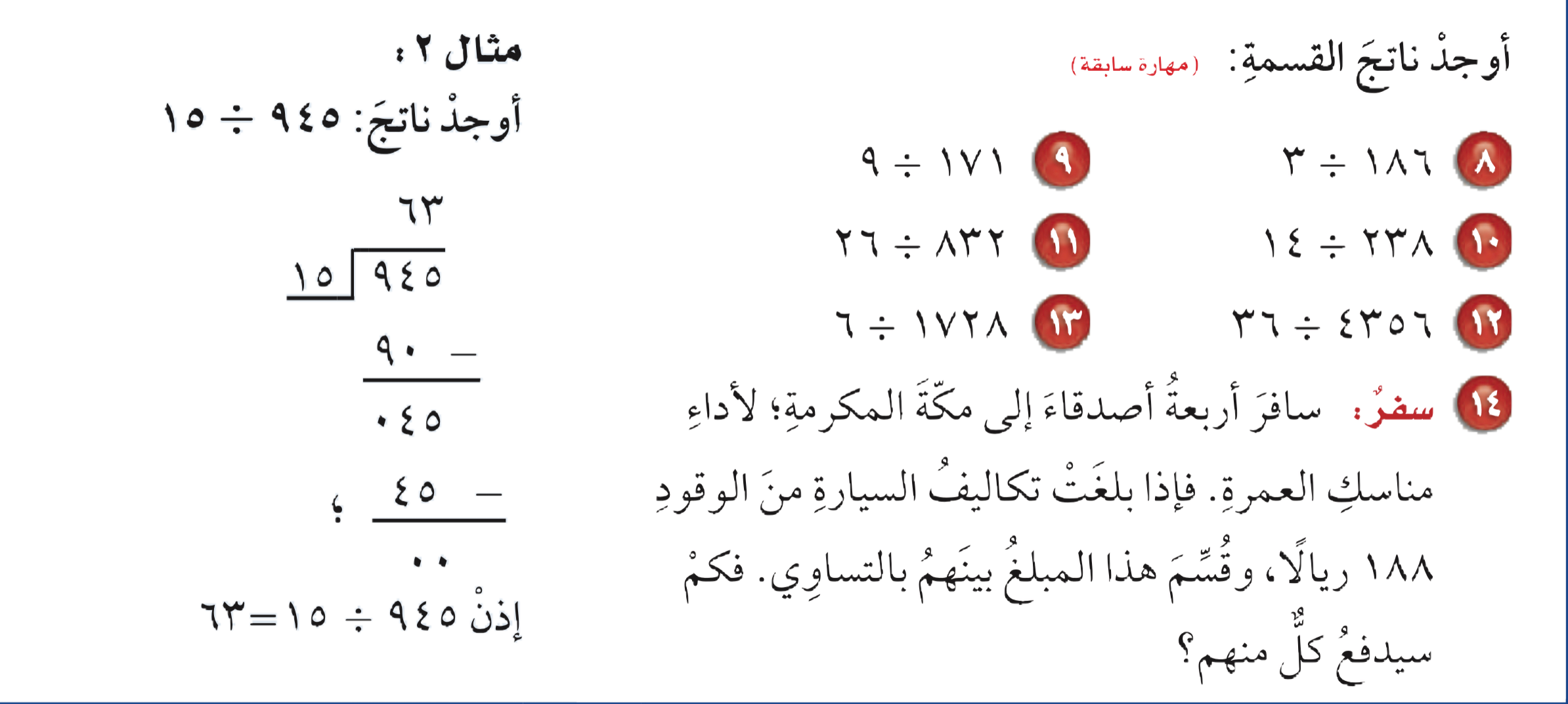 يدفع كل منهم = ١٨٨ ÷ ٤ = ٤٧ ريالاً
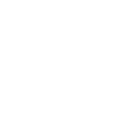 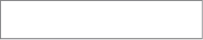 ٣
اختبار سريع
الفصل
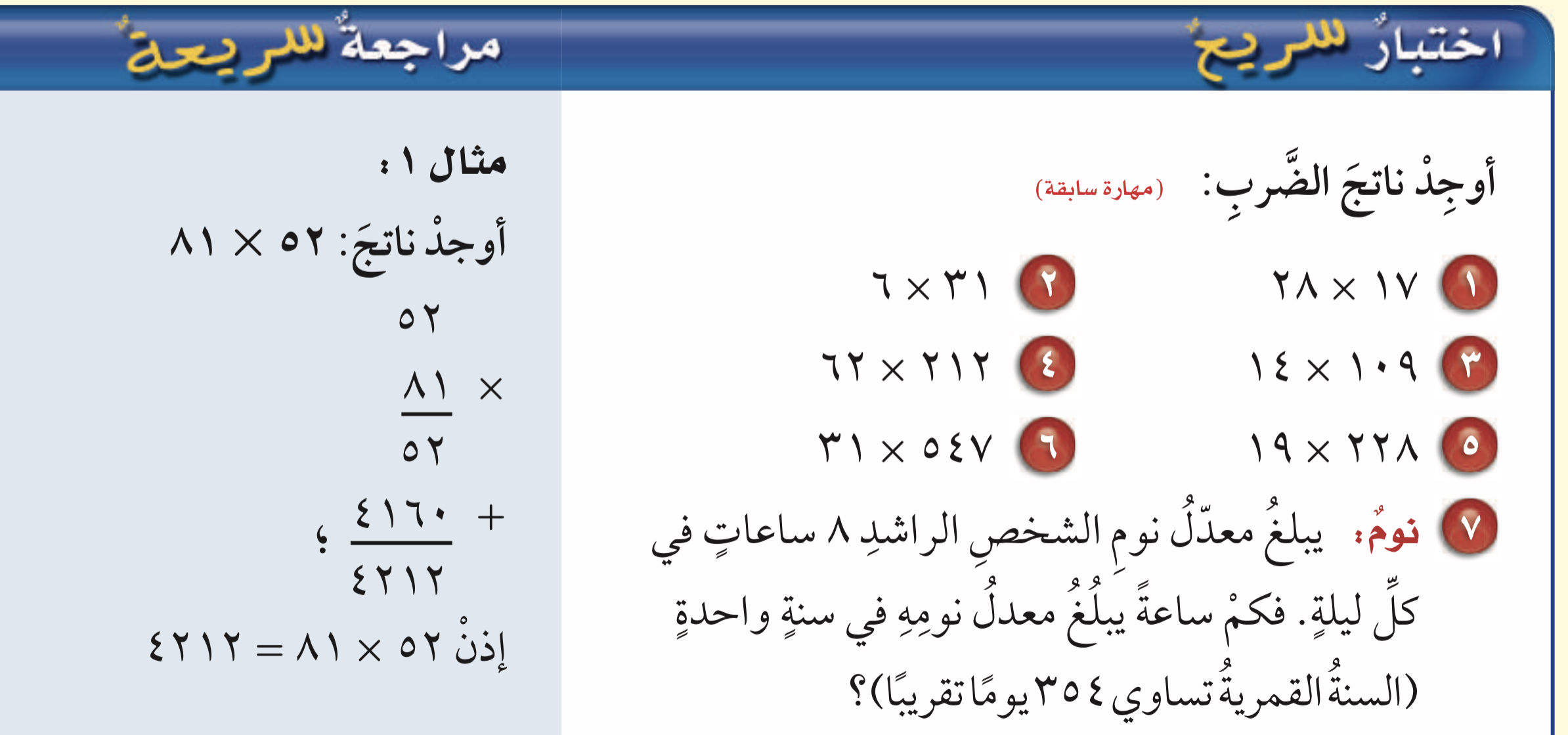 العمليات على الكسور العشرية
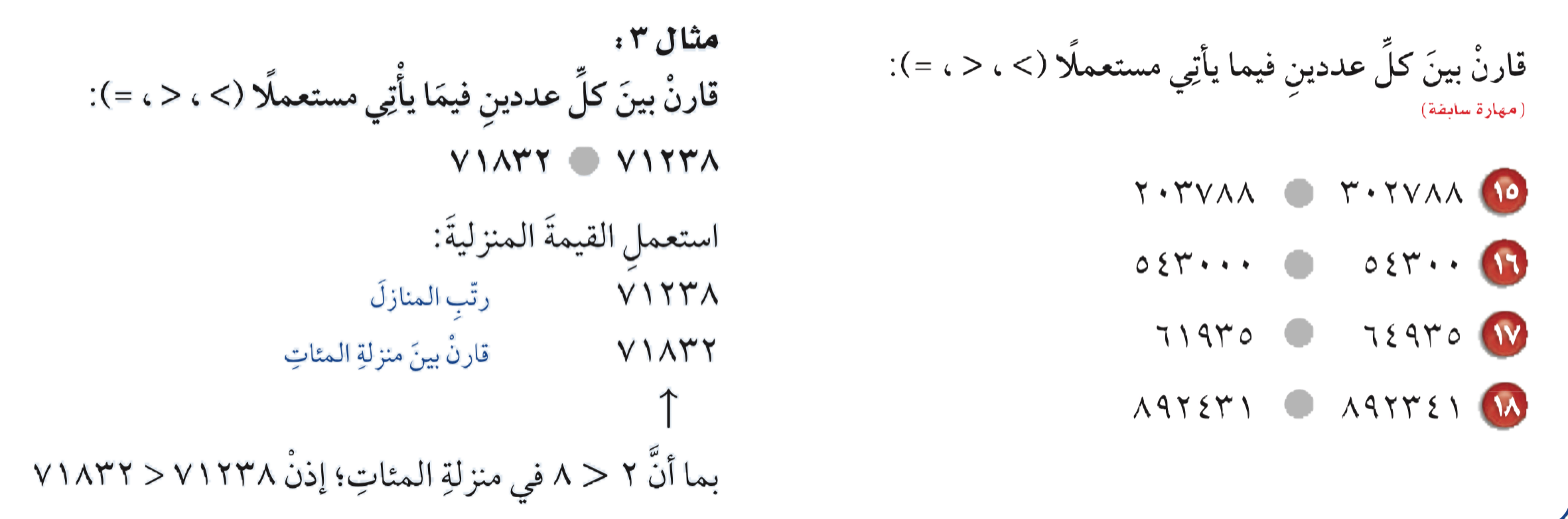 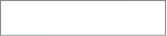 ٣
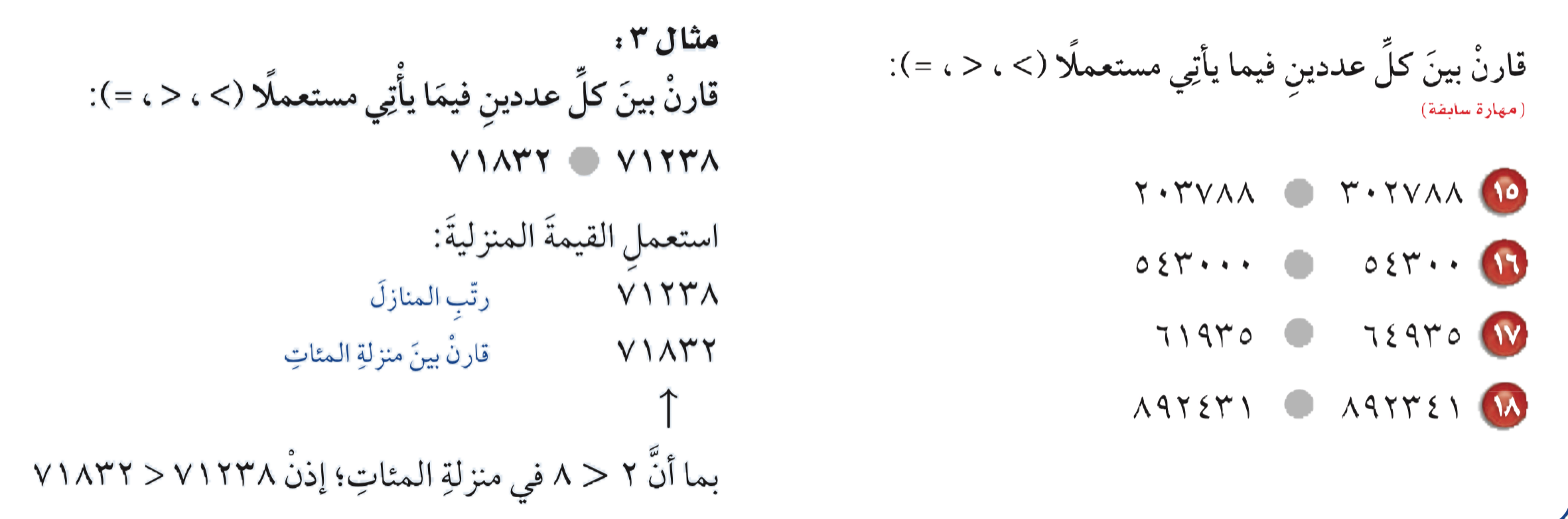 الفصل
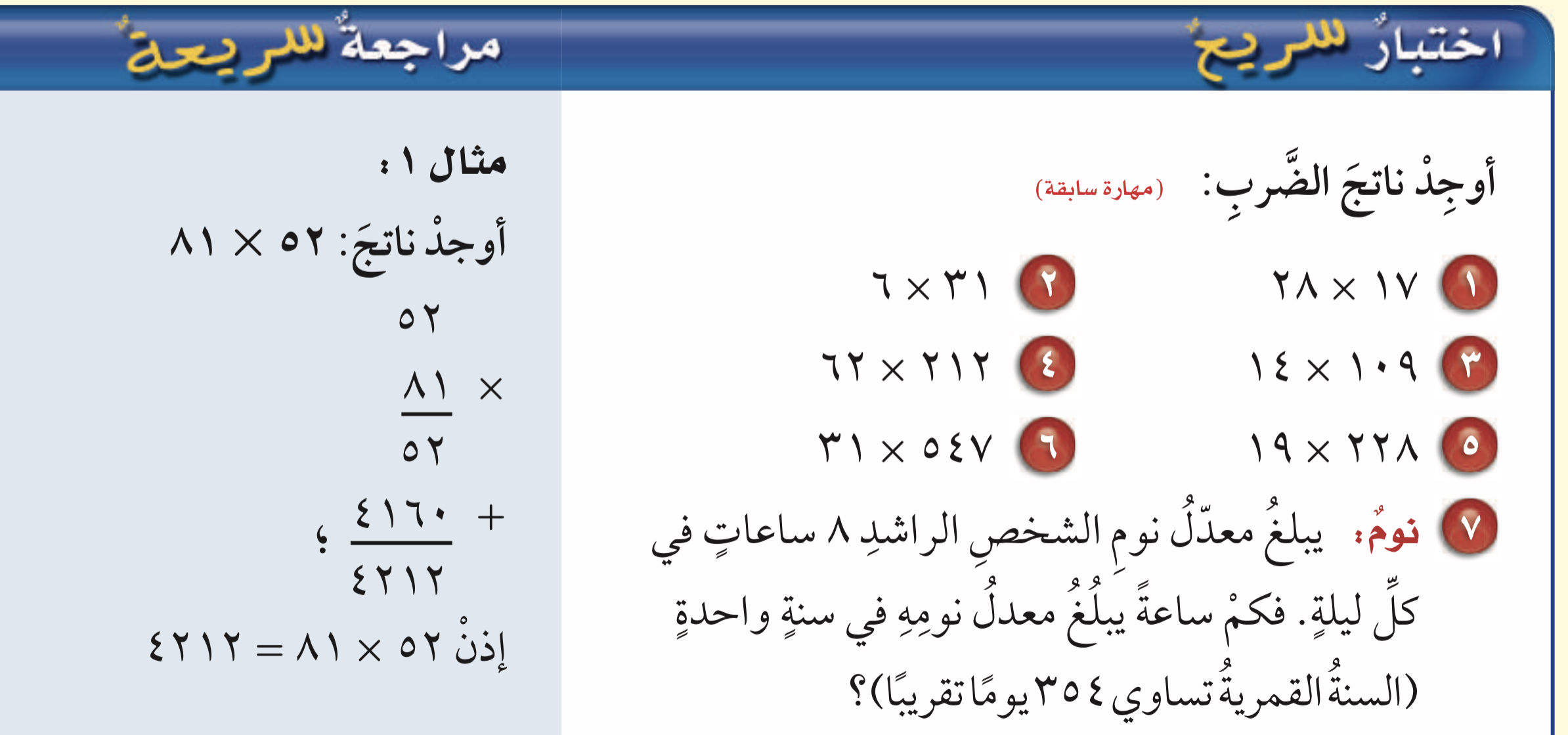 العمليات على الكسور العشرية
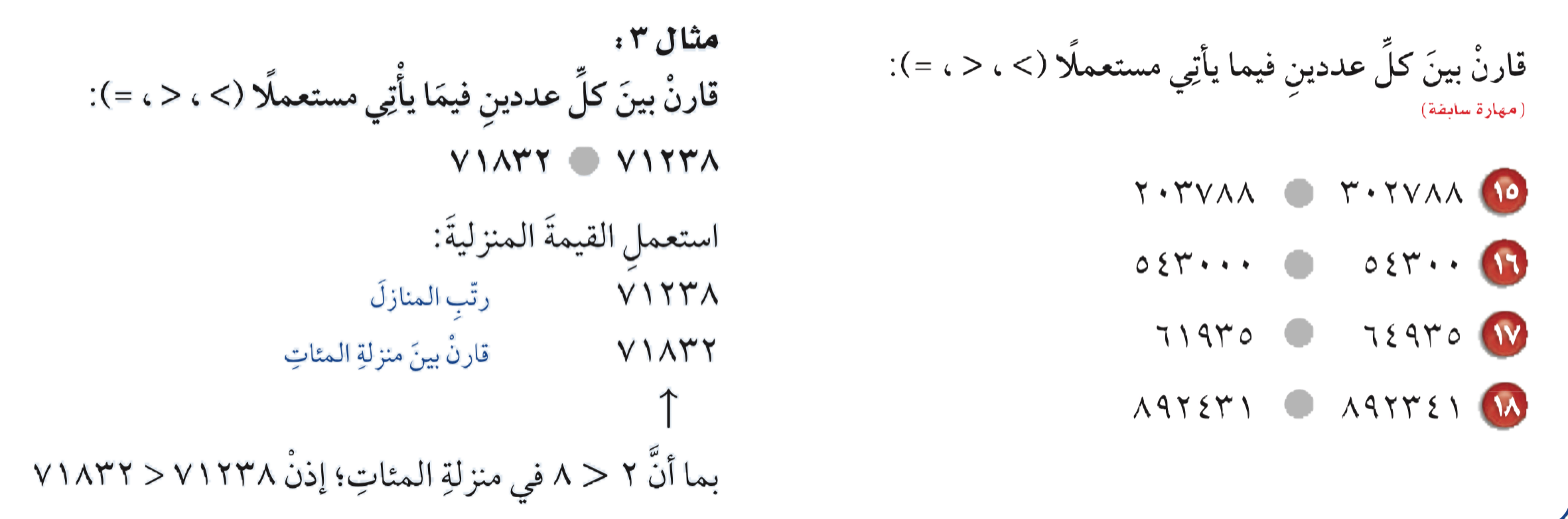 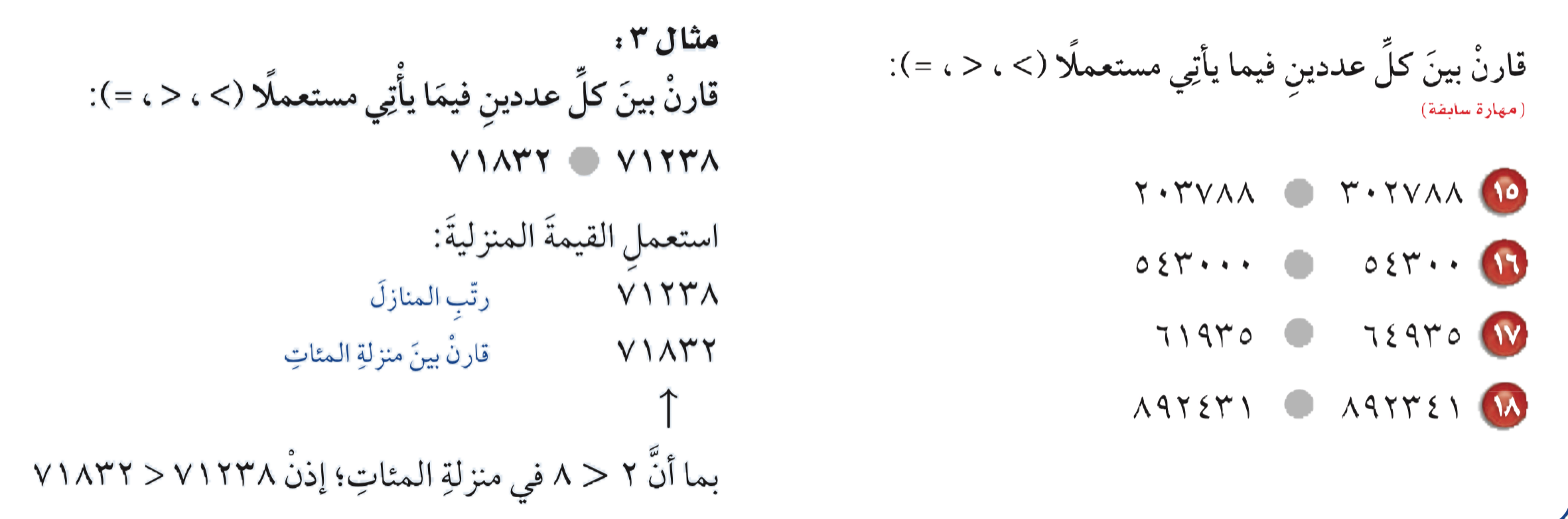 >
<
>
<
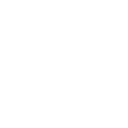 ٣
الفصل
العمليات على الكسور العشرية
ختاماً
لا يكفي التوصل إلى النجاح المهم أن نبقى ناجحين.